Из мухи слона и не только
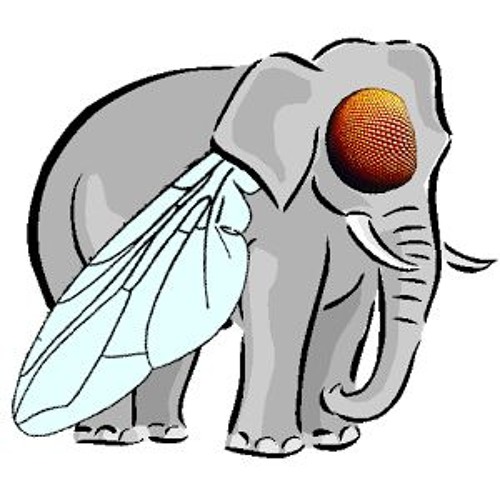 Говорит и показывает
Дубна
Русакович Артем Николаевич
Ликбез
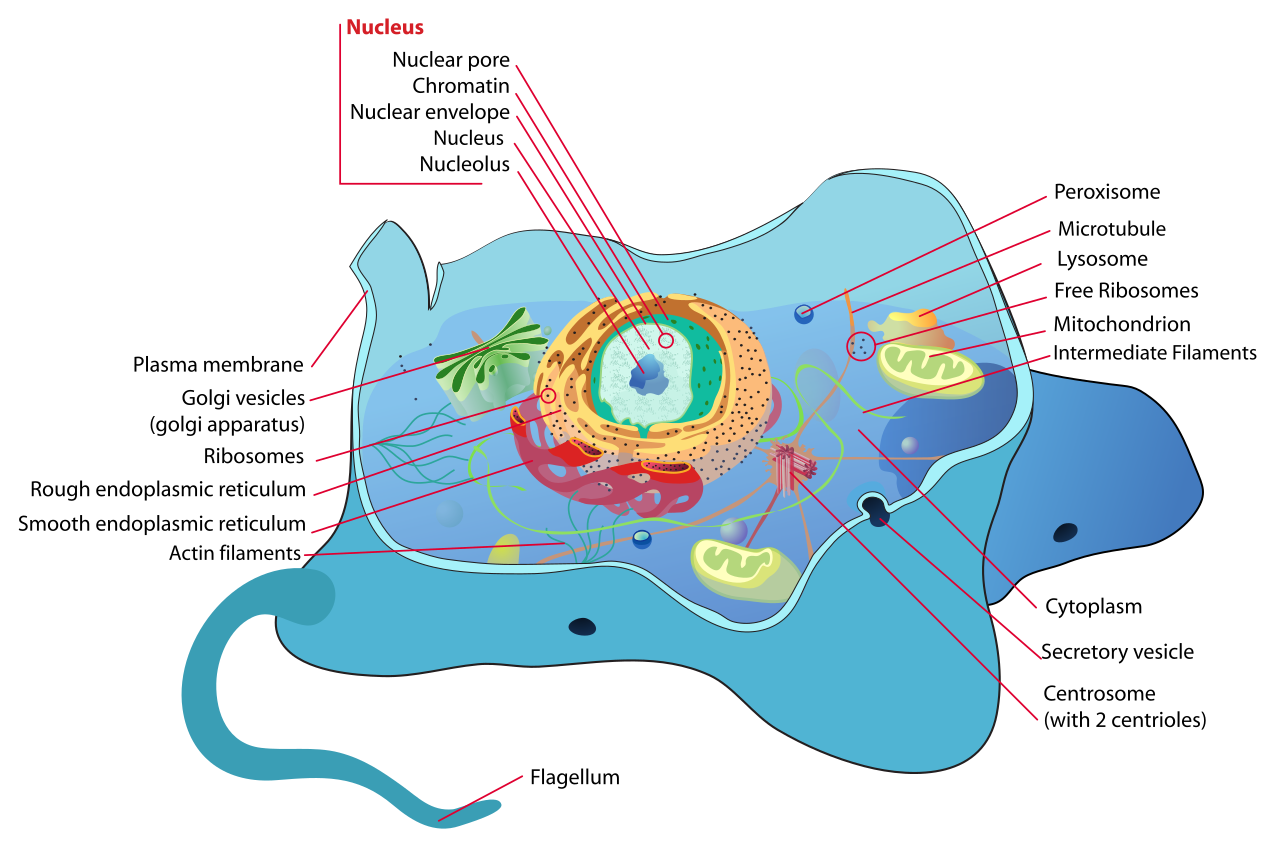 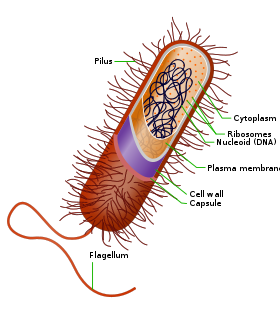 клетка
Plants, animals, fungi, slime moulds, protozoa, and algae are all eukaryotic. These cells are about fifteen times wider than a typical prokaryote and can be as much as a thousand times greater in volume. The main distinguishing feature of eukaryotes as compared to prokaryotes is compartmentalization: the presence of membrane-bound organelles (compartments) in which specific activities take place. Most important among these is a cell nucleus,[4] an organelle that houses the cell's DNA. This nucleus gives the eukaryote its name, which means "true kernel (nucleus)". Some of the other differences are:
The plasma membrane resembles that of prokaryotes in function, with minor differences in the setup. Cell walls may or may not be present.
The eukaryotic DNA is organized in one or more linear molecules, called chromosomes, which are associated with histone proteins. All chromosomal DNA is stored in the cell nucleus, separated from the cytoplasm by a membrane.[4] Some eukaryotic organelles such as mitochondria also contain some DNA.
Many eukaryotic cells are ciliated with primary cilia. Primary cilia play important roles in chemosensation, mechanosensation, and thermosensation. Each cilium may thus be "viewed as a sensory cellular antennae that coordinates a large number of cellular signaling pathways, sometimes coupling the signaling to ciliary motility or alternatively to cell division and differentiation."[17]
Motile eukaryotes can move using motile cilia or flagella. Motile cells are absent in conifers and flowering plants.[18] Eukaryotic flagella are more complex than those of prokaryotes.
The cell is the basic structural and functional unit of life forms. Every cell consists of a cytoplasm enclosed within a membrane, and contains many biomolecules such as proteins, DNA and RNA, as well as many small molecules of nutrients and metabolites.[1] The term comes from the Latin word cellula meaning 'small room'.[2]
Cells can acquire specified function and carry out various tasks within the cell such as replication, DNA repair, protein synthesis, and motility. Cells are capable of specialization and mobility within the cell. Most cells are measured in micrometers due to their small size.
Most plant and animal cells are only visible under a light microscope, with dimensions between 1 and 100 micrometres.[3] Electron microscopy gives a much higher resolution showing greatly detailed cell structure. Organisms can be classified as unicellular (consisting of a single cell such as bacteria) or multicellular (including plants and animals).[4] Most unicellular organisms are classed as microorganisms. The number of cells in plants and animals varies from species to species; it has been approximated that the human body contains an estimated 37 trillion (3.72×1013) cells.[5] The brain accounts for around 80 billion of these cells.[6]
The study of cells and how they work has led to many other studies in related areas of biology, including: discovery of DNA, cancer systems biology, aging and developmental biology.
Cell biology is the study of cells, which were discovered by Robert Hooke in 1665, who named them for their resemblance to cells inhabited by Christian monks in a monastery.[7][8] Cell theory, first developed in 1839 by Matthias Jakob Schleiden and Theodor Schwann, states that all organisms are composed of one or more cells, that cells are the fundamental unit of structure and function in all living organisms, and that all cells come from pre-existing cells.[9] Cells emerged on Earth about 4 billion years ago.[10][11][12][13]
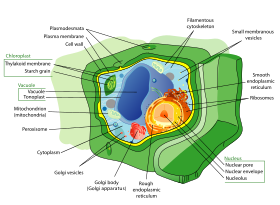 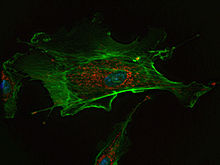 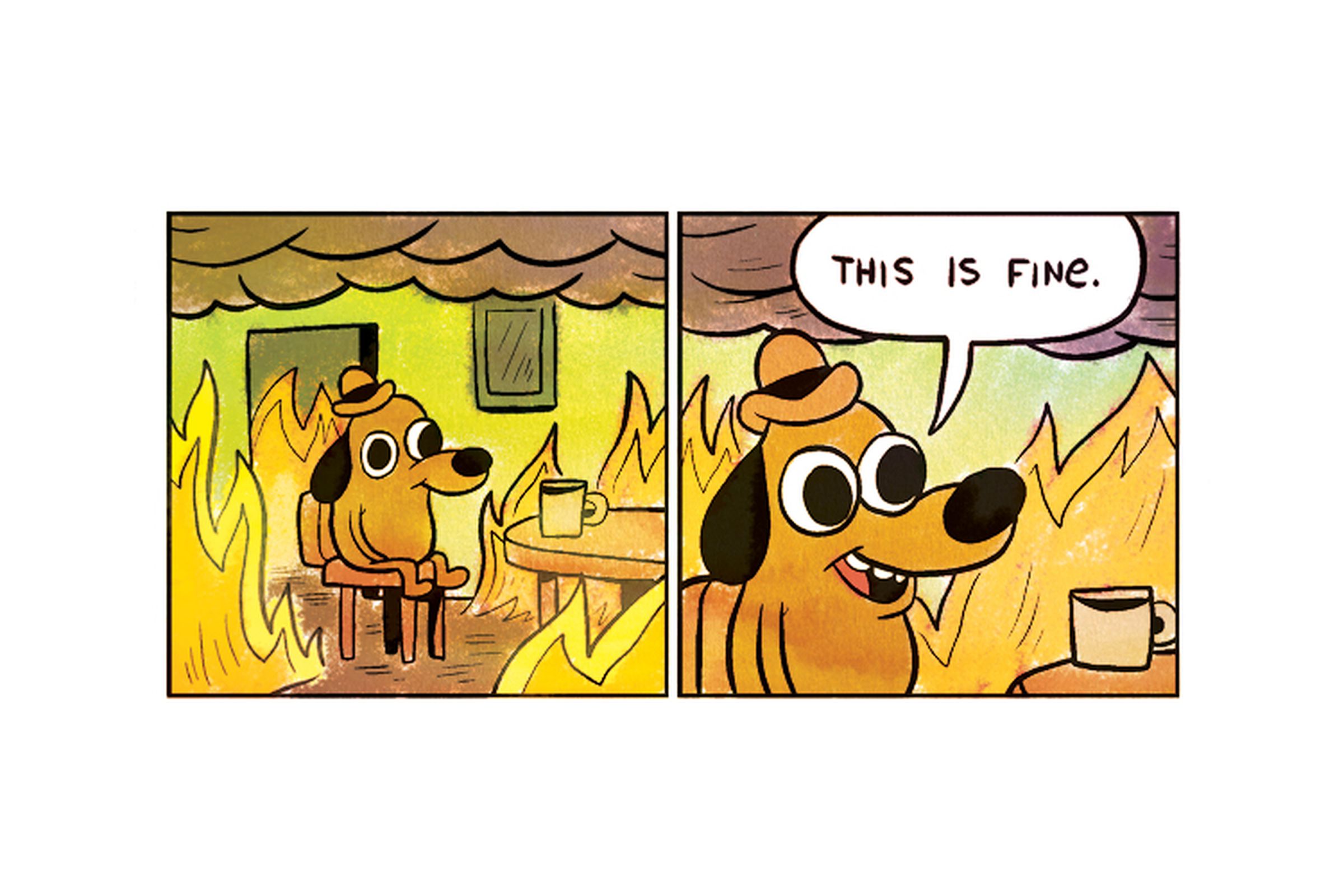 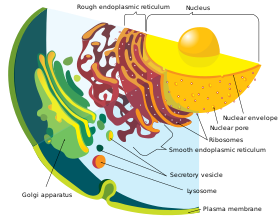 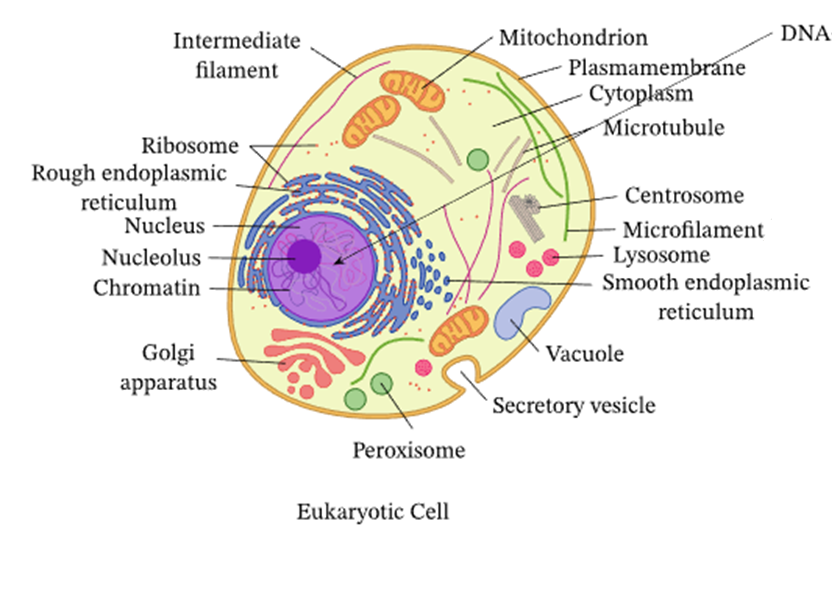 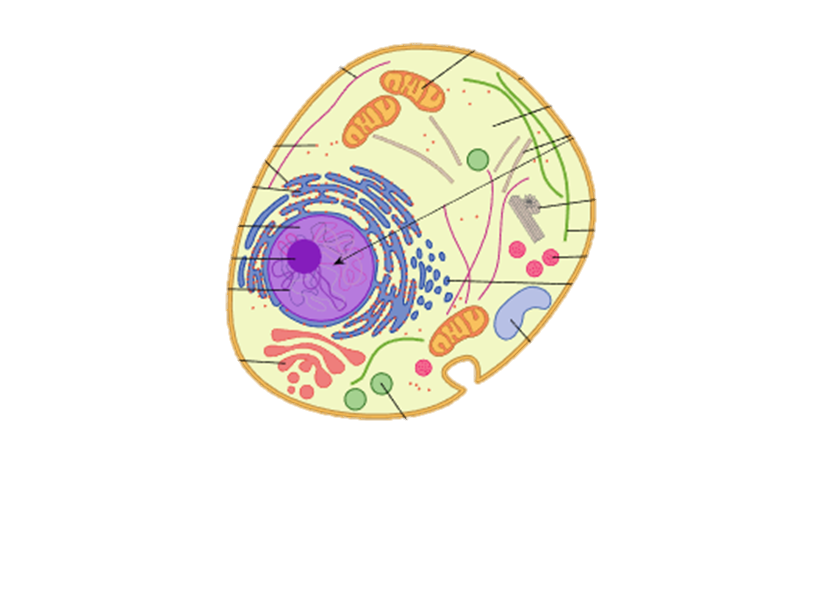 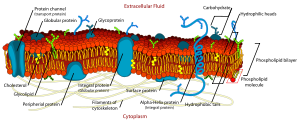 Prokaryotes include bacteria and archaea, two of the three domains of life. Prokaryotic cells were the first form of life on Earth, characterized by having vital biological processes including cell signaling. They are simpler and smaller than eukaryotic cells, and lack a nucleus, and other membrane-bound organelles. The DNA of a prokaryotic cell consists of a single circular chromosome that is in direct contact with the cytoplasm. The nuclear region in the cytoplasm is called the nucleoid. Most prokaryotes are the smallest of all organisms ranging from 0.5 to 2.0 μm in diameter.[15]
A prokaryotic cell has three regions:
Enclosing the cell is the cell envelope – generally consisting of a plasma membrane covered by a cell wall which, for some bacteria, may be further covered by a third layer called a capsule. Though most prokaryotes have both a cell membrane and a cell wall, there are exceptions such as Mycoplasma (bacteria) and Thermoplasma (archaea) which only possess the cell membrane layer. The envelope gives rigidity to the cell and separates the interior of the cell from its environment, serving as a protective filter. The cell wall consists of peptidoglycan in bacteria and acts as an additional barrier against exterior forces. It also prevents the cell from expanding and bursting (cytolysis) from osmotic pressure due to a hypotonic environment. Some eukaryotic cells (plant cells and fungal cells) also have a cell wall.
Inside the cell is the cytoplasmic region that contains the genome (DNA), ribosomes and various sorts of inclusions.[4] The genetic material is freely found in the cytoplasm. Prokaryotes can carry extrachromosomal DNA elements called plasmids, which are usually circular. Linear bacterial plasmids have been identified in several species of spirochete bacteria, including members of the genus Borrelia notably Borrelia burgdorferi, which causes Lyme disease.[16] Though not forming a nucleus, the DNA is condensed in a nucleoid. Plasmids encode additional genes, such as antibiotic resistance genes.
On the outside, flagella and pili project from the cell's surface. These are structures (not present in all prokaryotes) made of proteins that facilitate movement and communication between cells.
Тон презентации
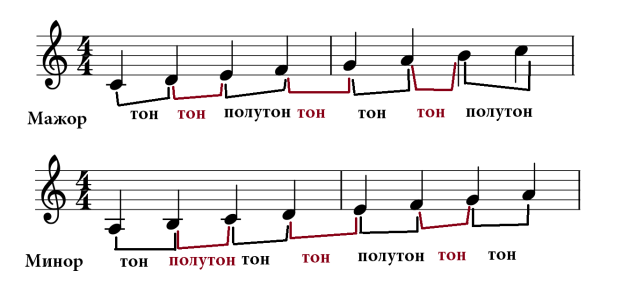 Клеточка
Принятые обозначения:
Клеточная стенка
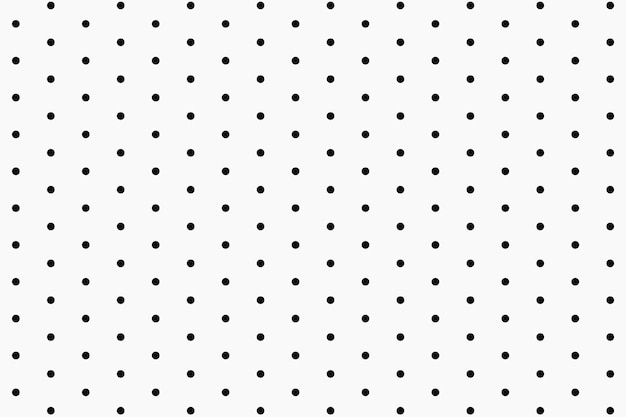 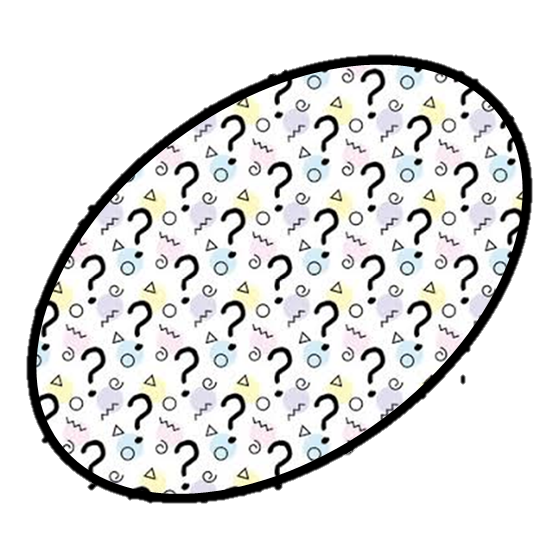 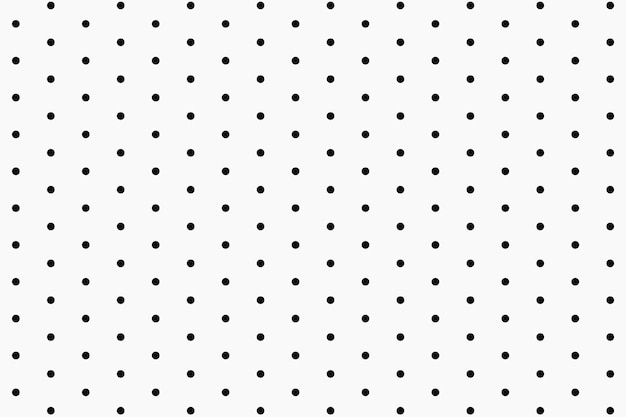 Наружа
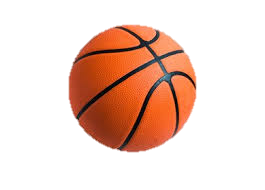 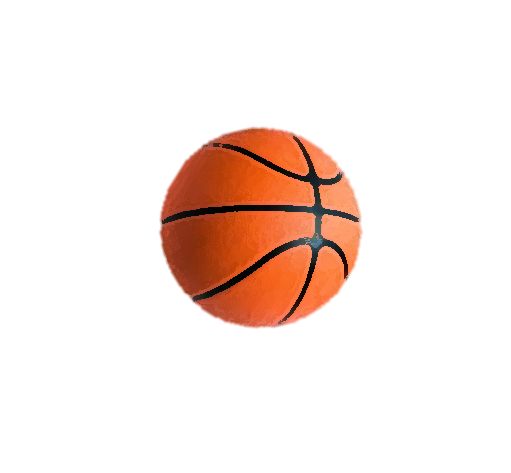 Ядро клетки
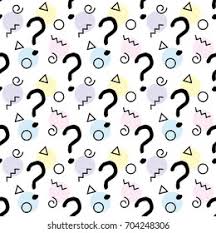 Магия
Информация
Хранится
Реализуется
ДНК - хранение
ДНК - двухцепочечная молекула, несущая в себе генетическую информацию. Это “молекула-инструкция”, которая описывает наш организм.
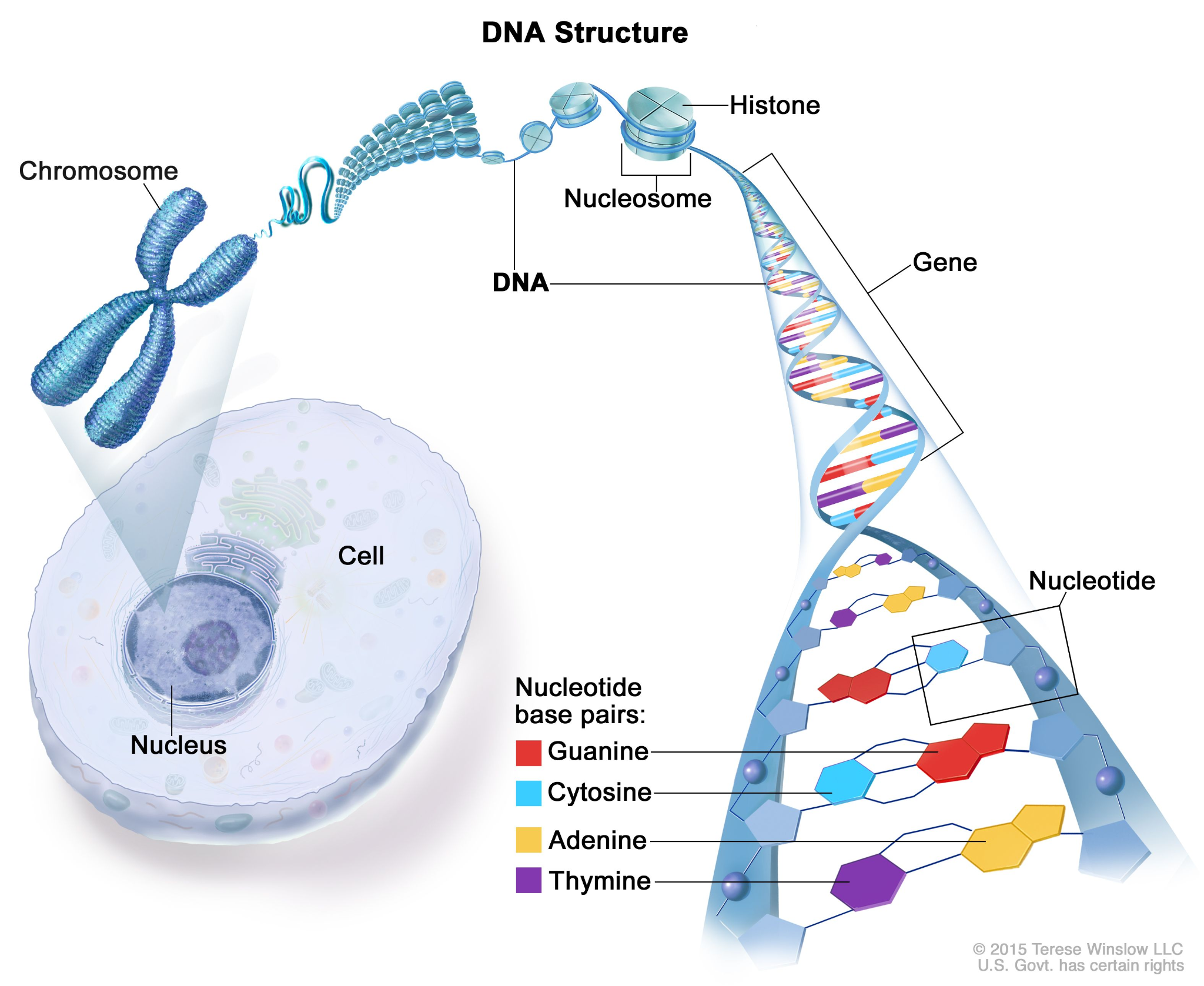 Полный набор генетических инструкций организма называется геномом. Геном любого организма содержит всю информацию, необходимую для его создания, роста и развития.
Геном человека упакован в 23 пары хромосом, расположенных в ядре клетки.
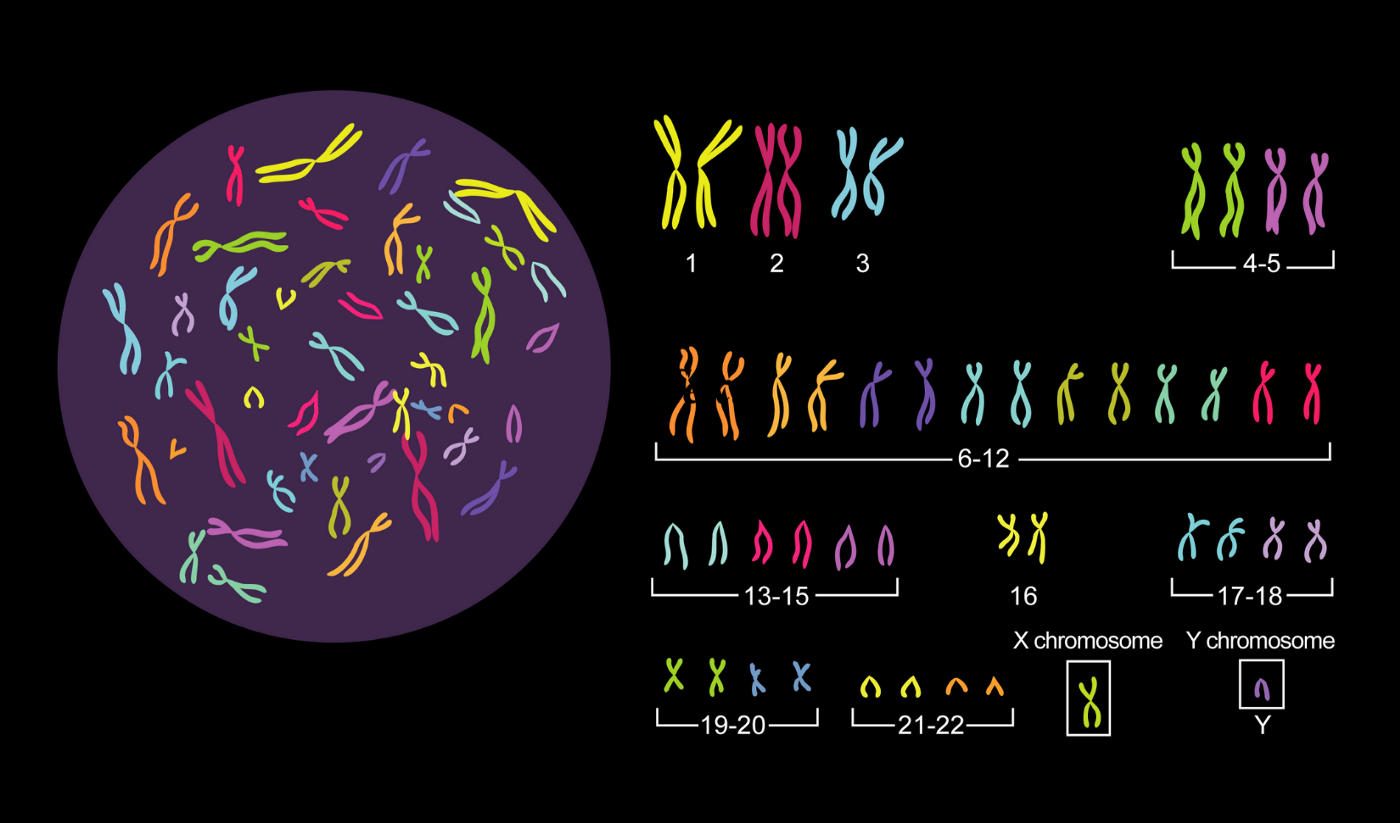 Генетический алфавит
ДНК, инструкция по построению организма, содержит нуклеотиды: Аденин (А), Гуанин (Г), Тимин (Т), Цитозин (Ц).
РНК, выступающая “молекулой-посредником”, отличается от ДНК тем, что Аденин (А) в ней заменен на Урацил (У).
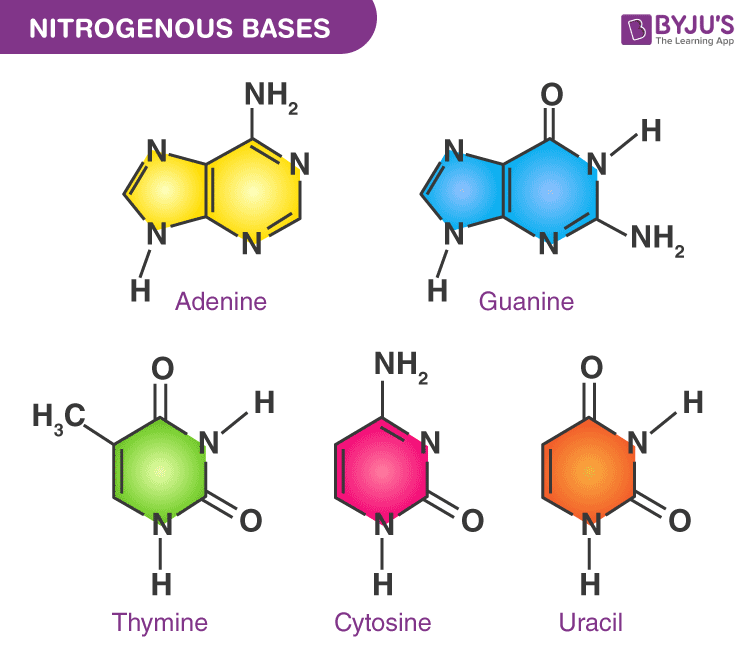 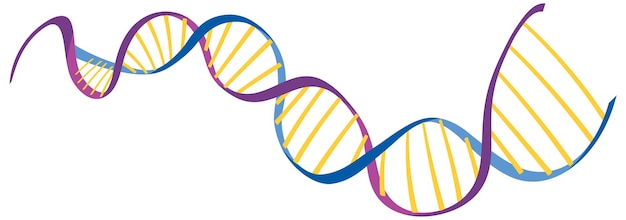 ДНК - хранение
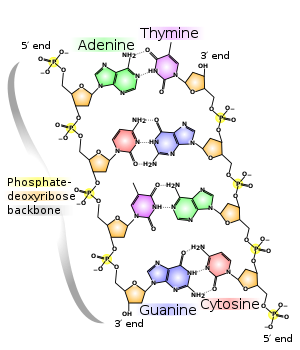 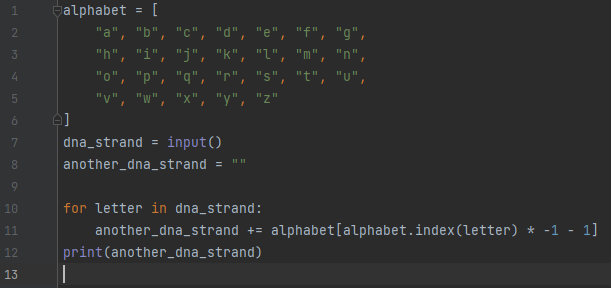 Попарное хранение информации:
А (аденин) – Т (тимин)
G (гуанин)  – С (цитозин)
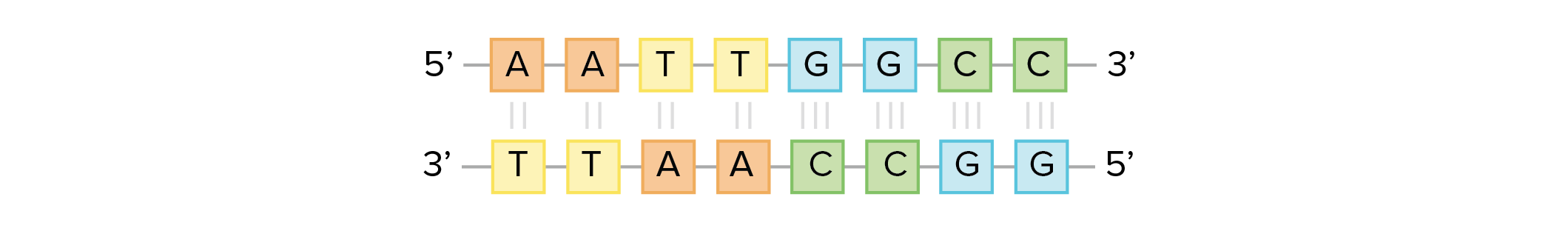 jointinstitutefornuclearresearch
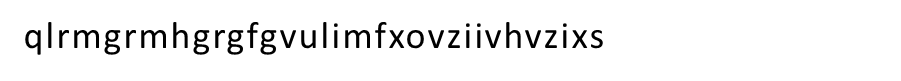 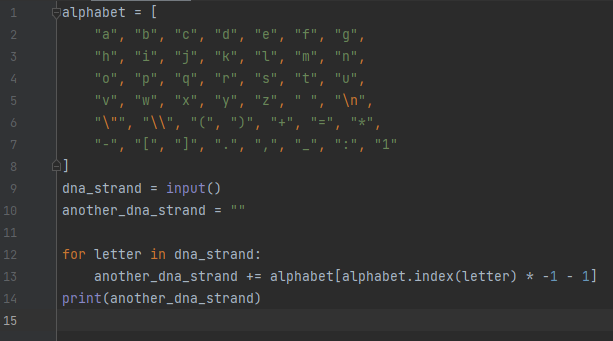 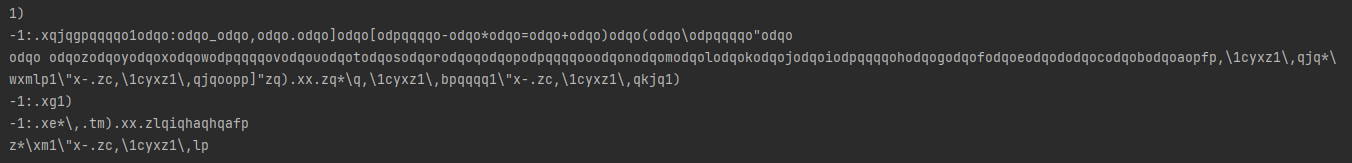 Центральная догма - реализация
ДНК -> РНК -> Белок
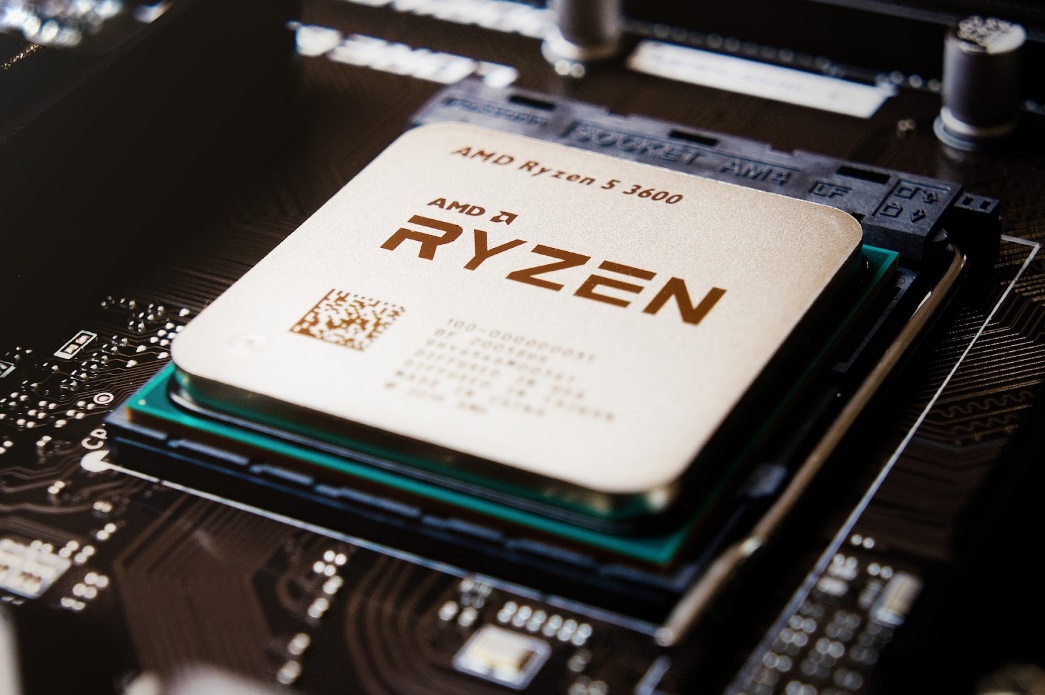 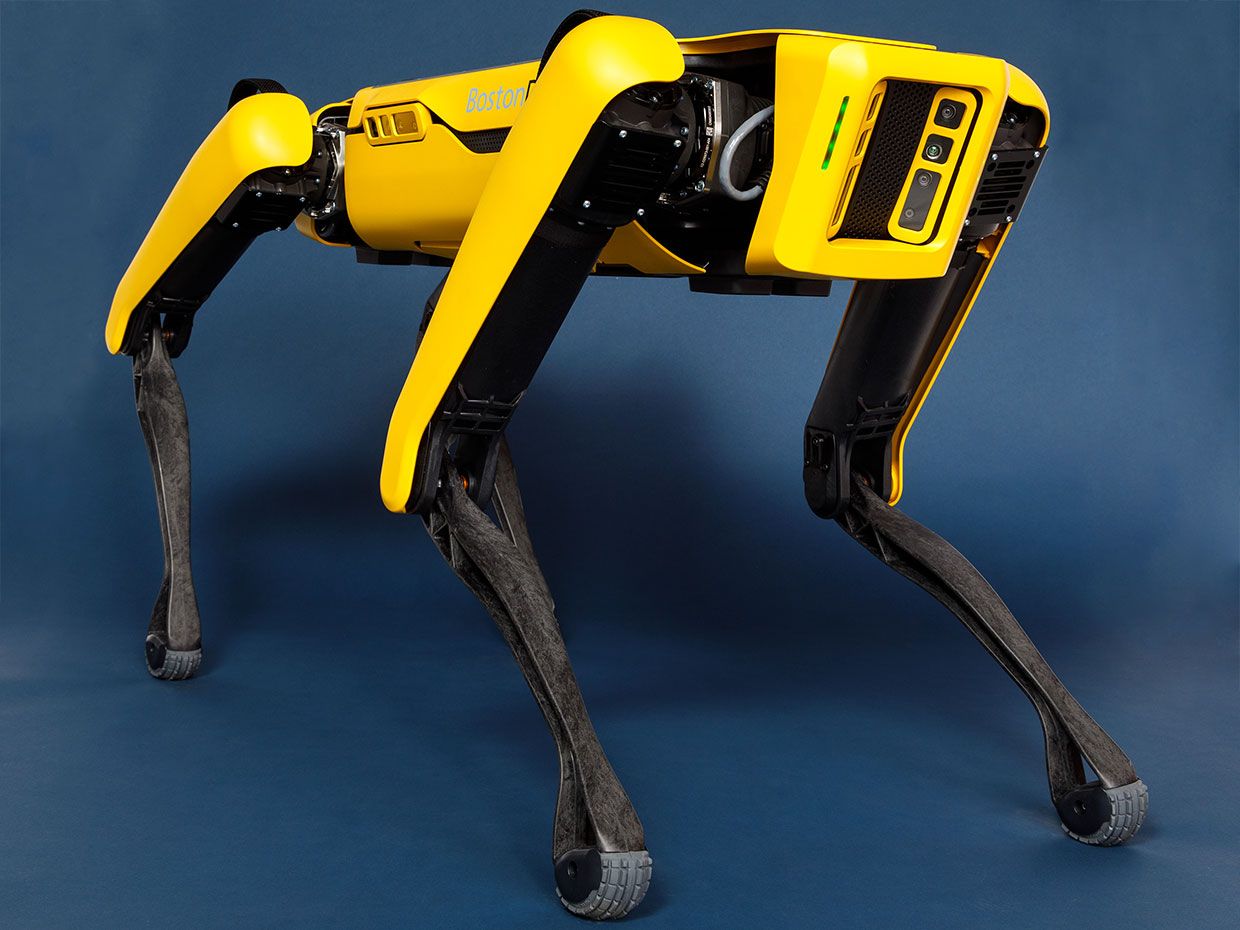 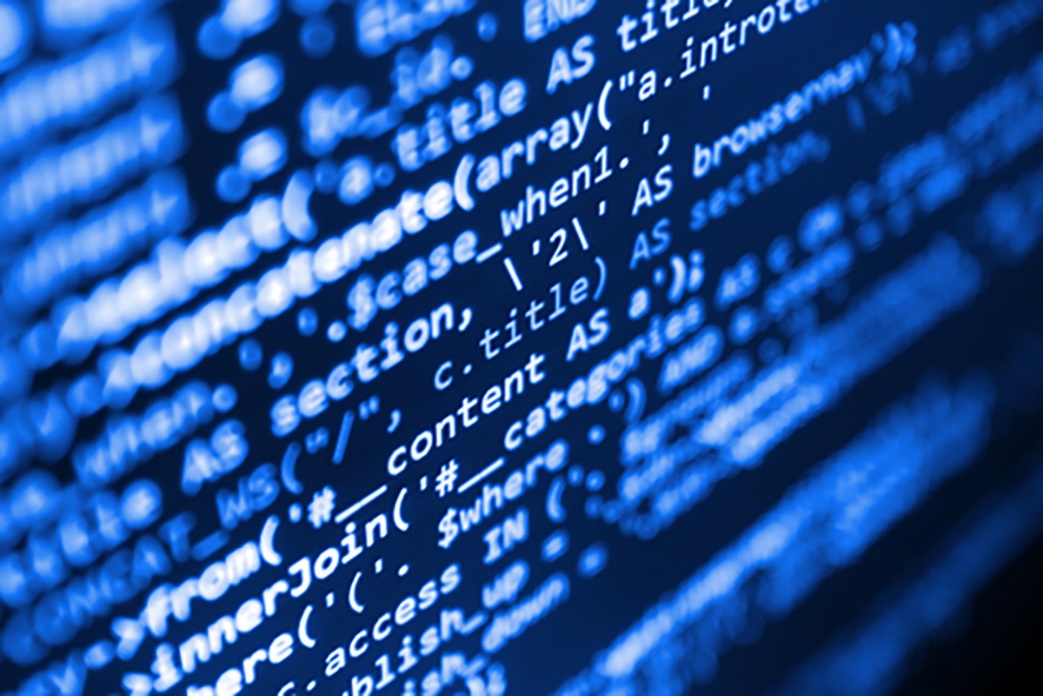 Миелин Р0 (помогает нам думать)
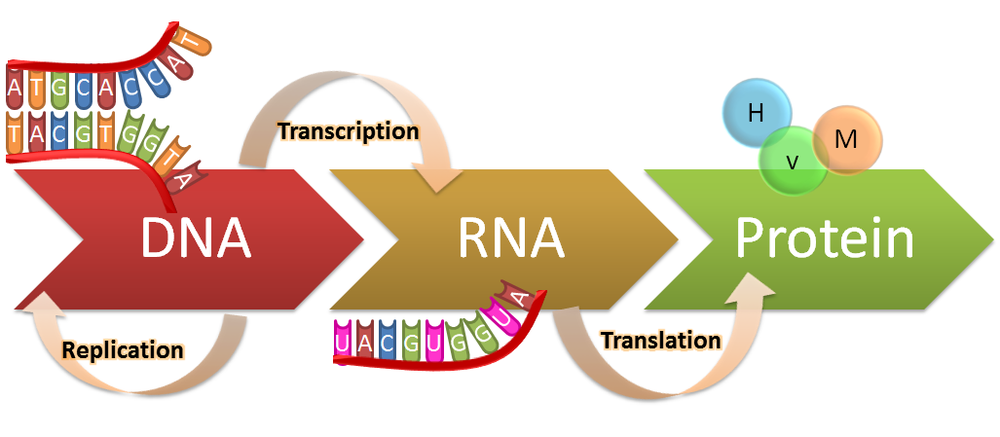 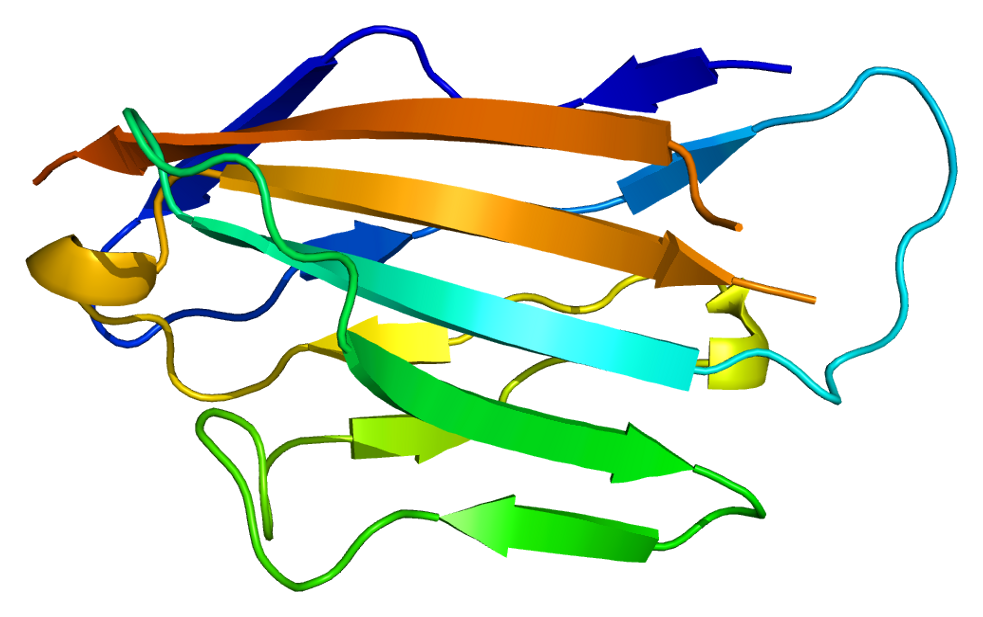 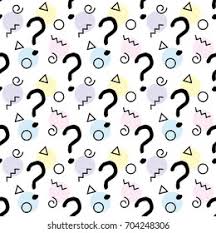 - Магия
Буквы и слова
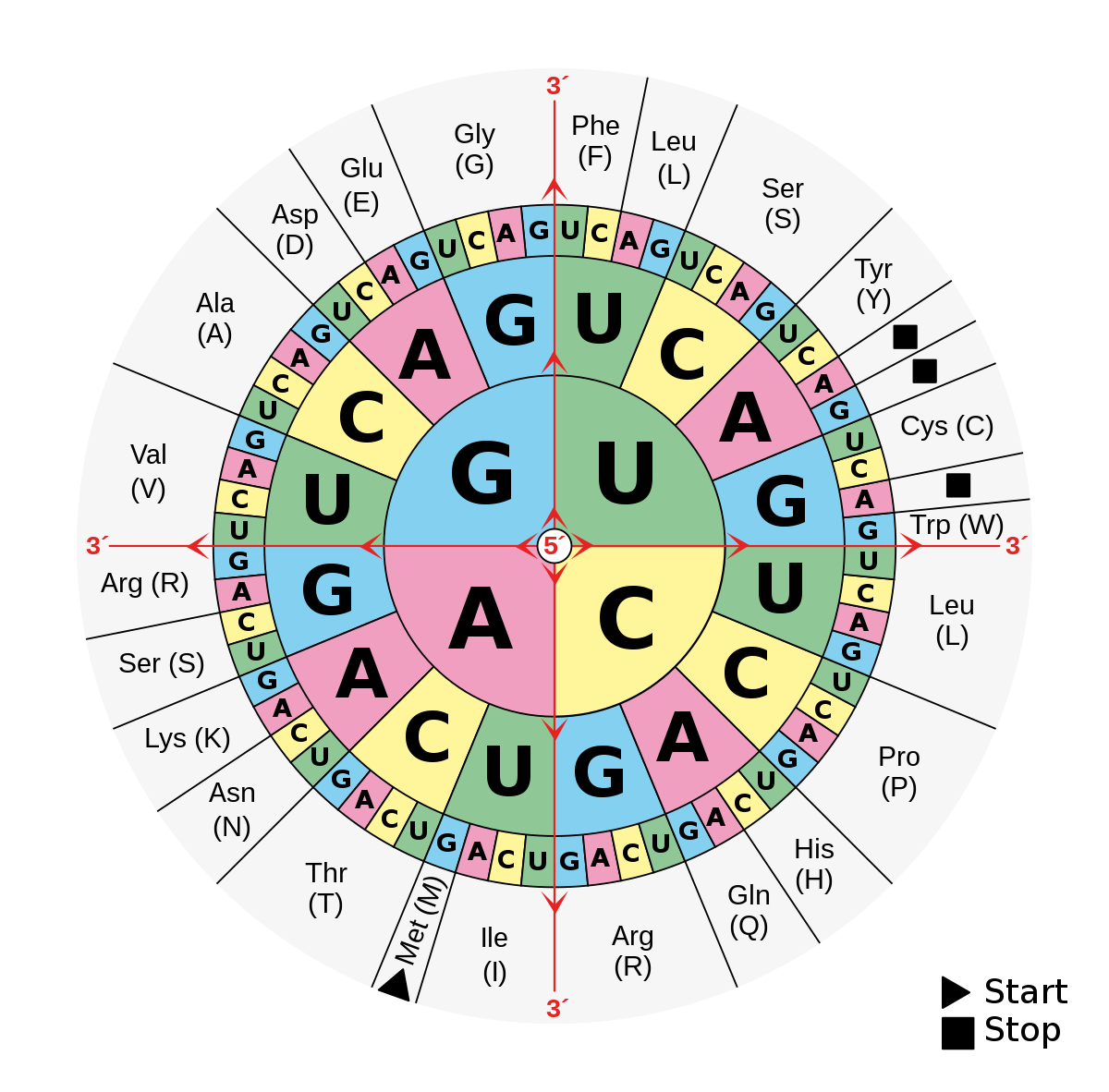 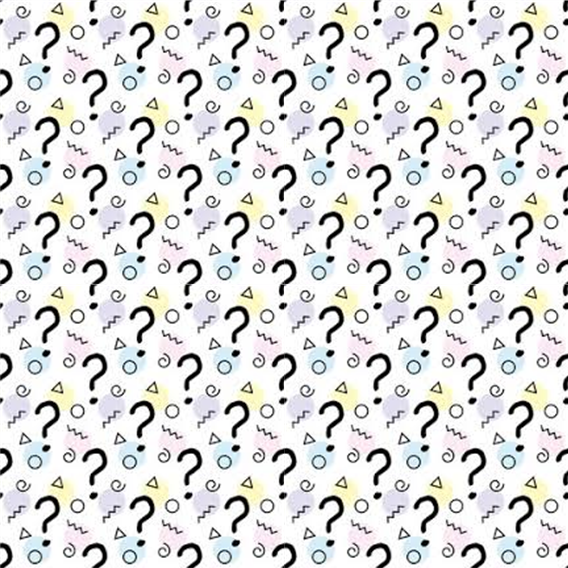 Гены говорят на собственном языке, а «магия» их слушает
Все слова из 3-х букв
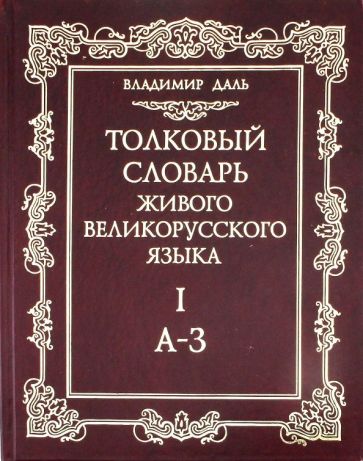 «Суд был, фиг вам – дом нам!»
AUC UUA AAC CUG GCA CAC AAA AAC
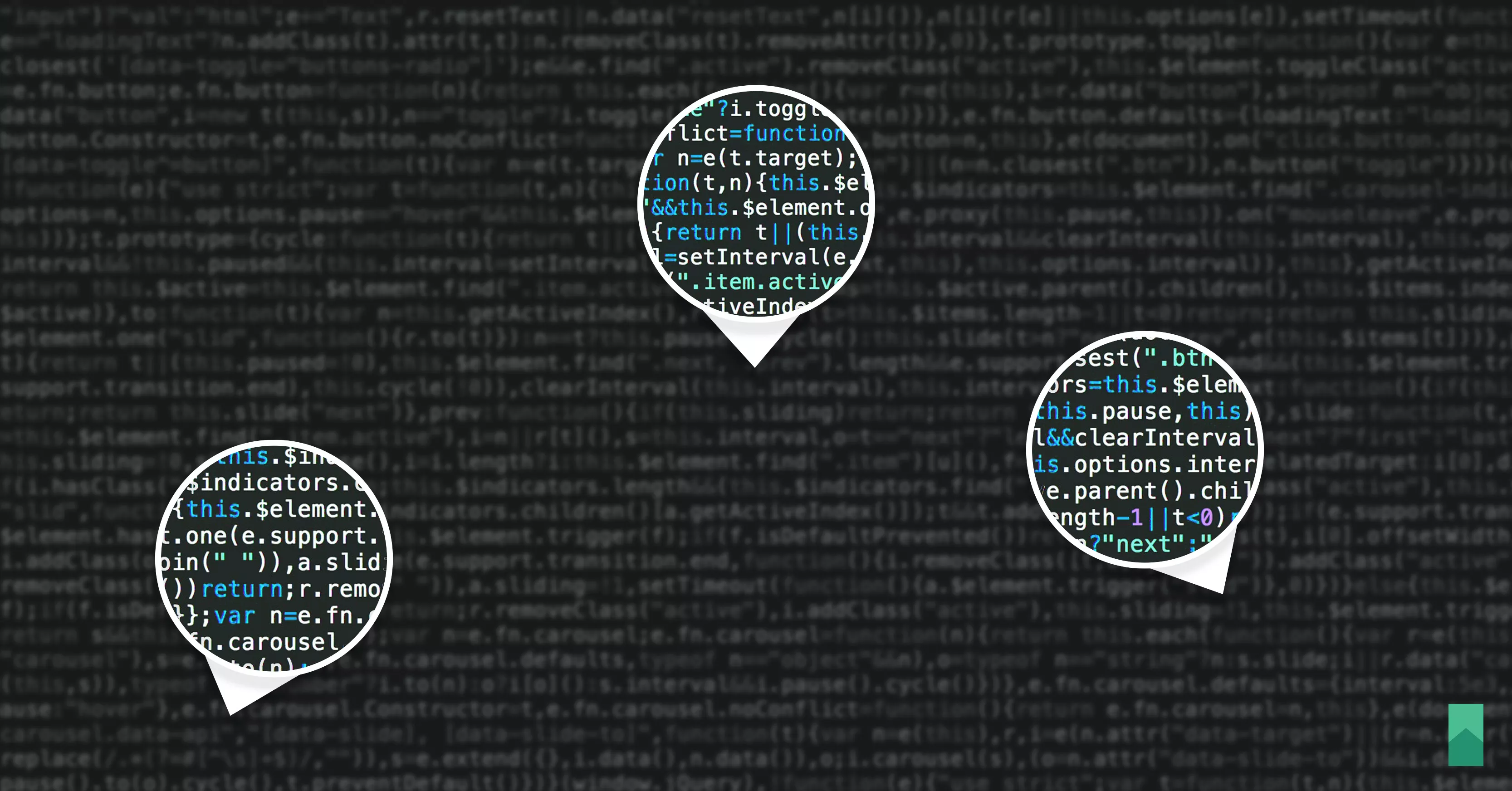 На что похож геном?
На горку всячины!
Моя работа
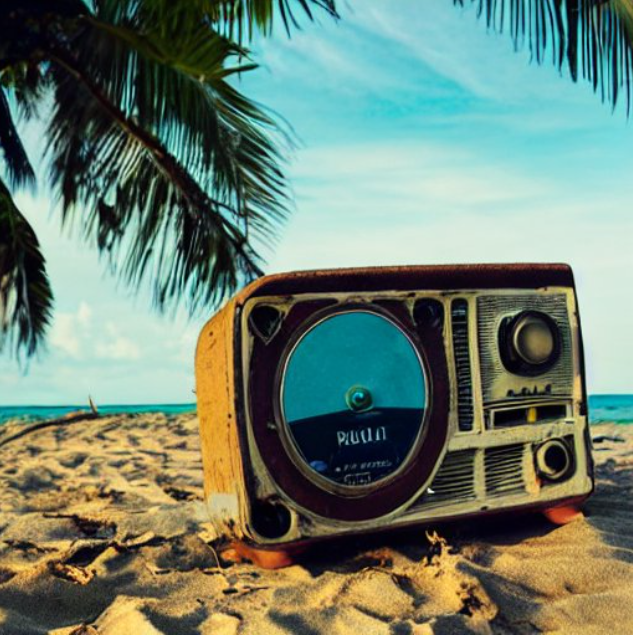 По простому – о чем моя работа
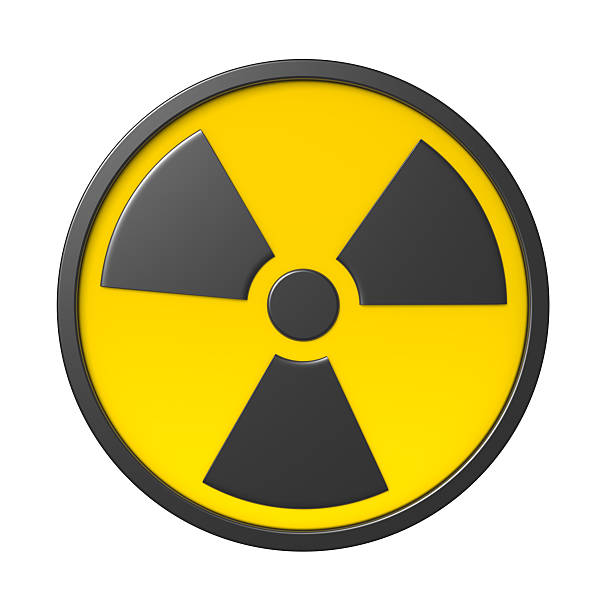 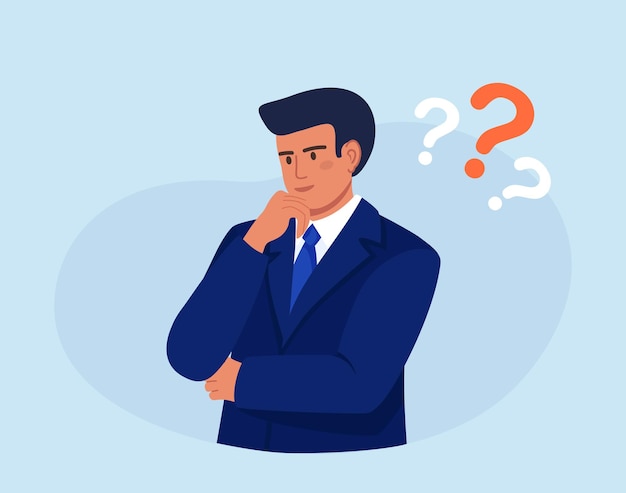 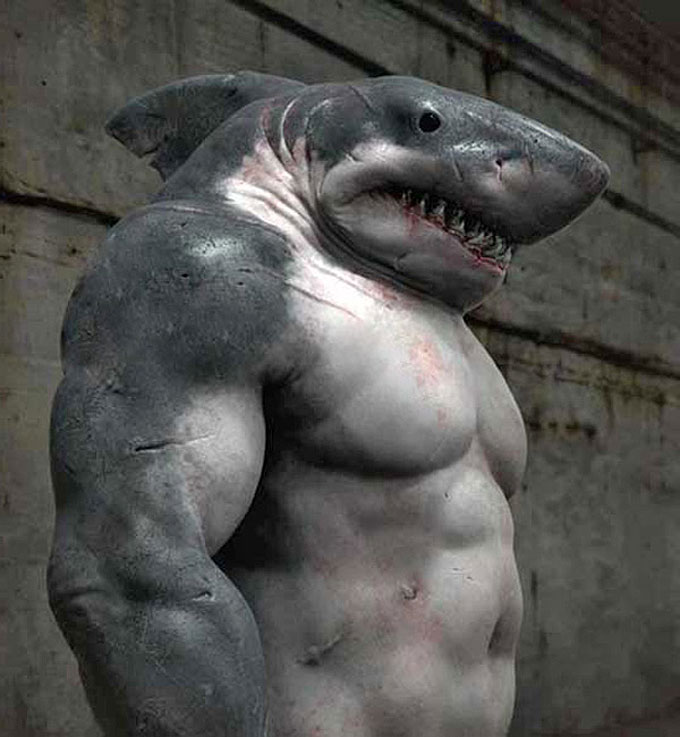 Новый этап
Задачи
Обнаружить генетические эффекты после воздействия радиации
Понять какие механизмы каким образом ломаются
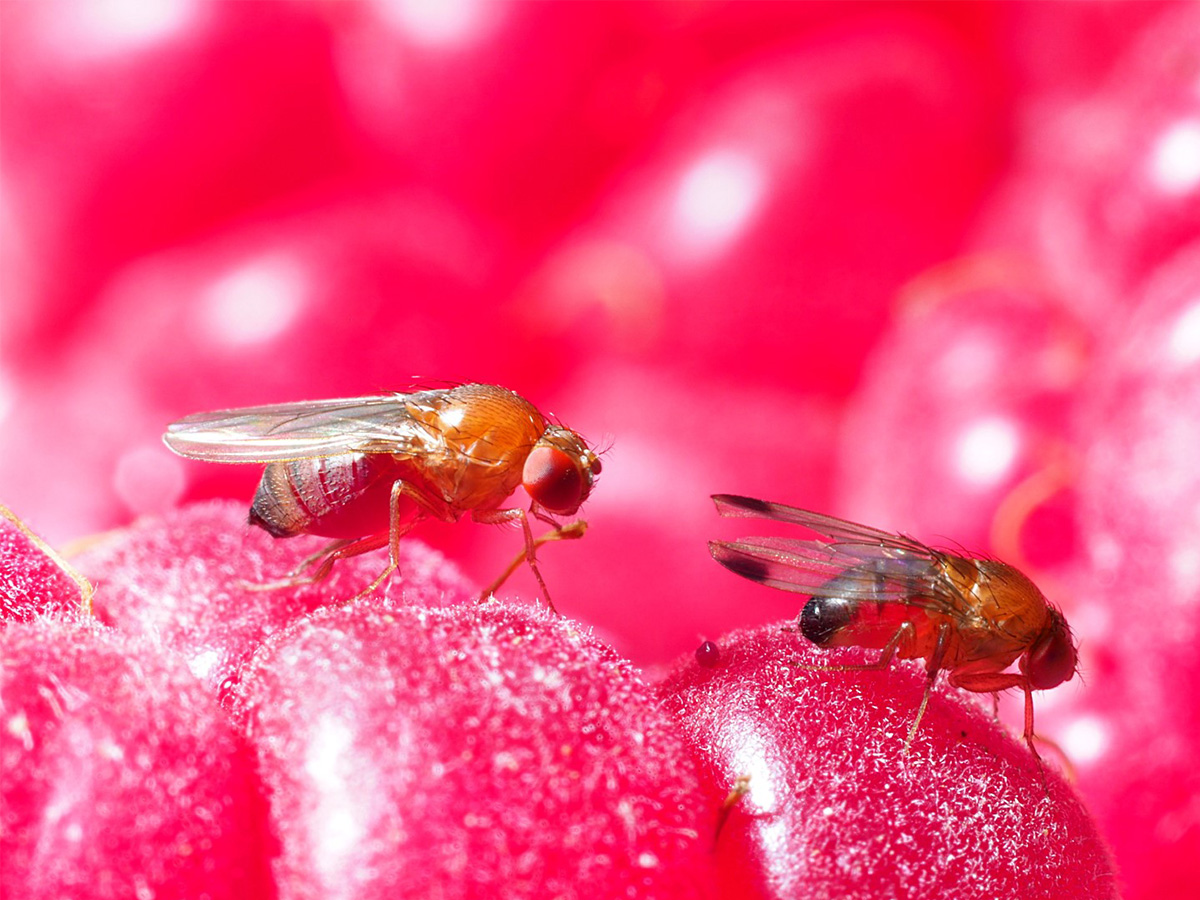 Та самая муха…
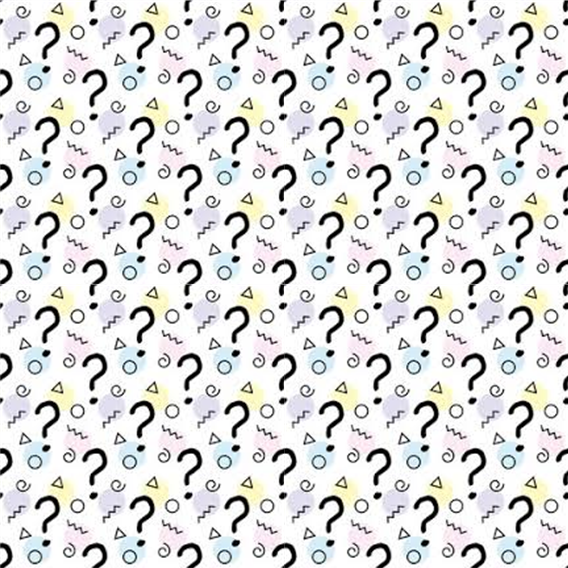 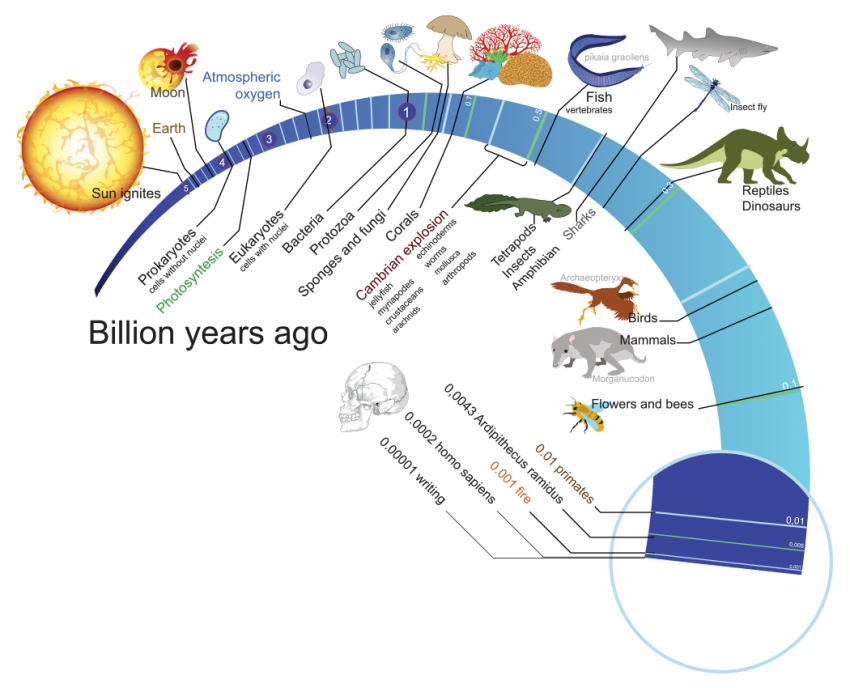 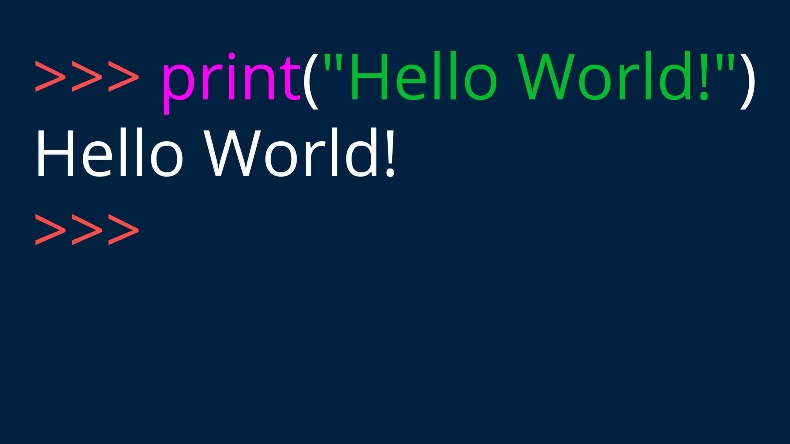 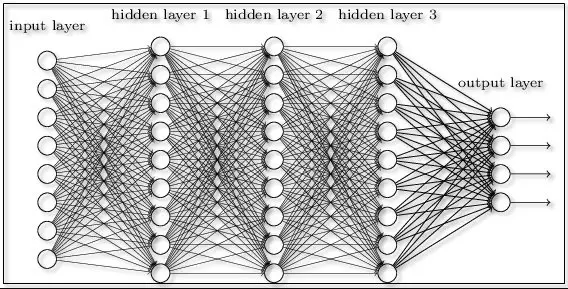 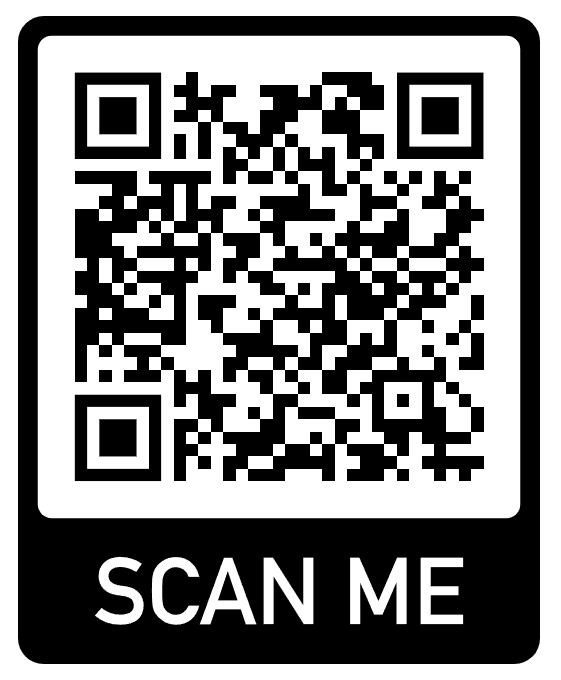 Дерево жизни
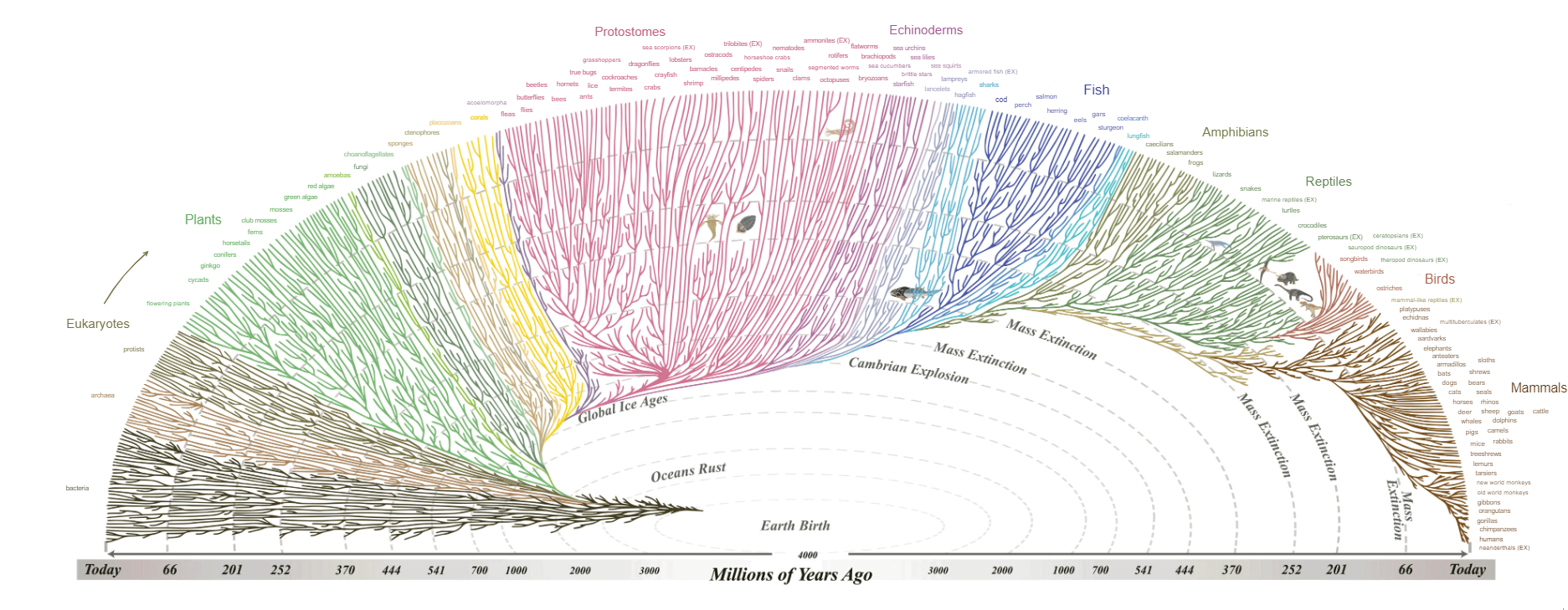 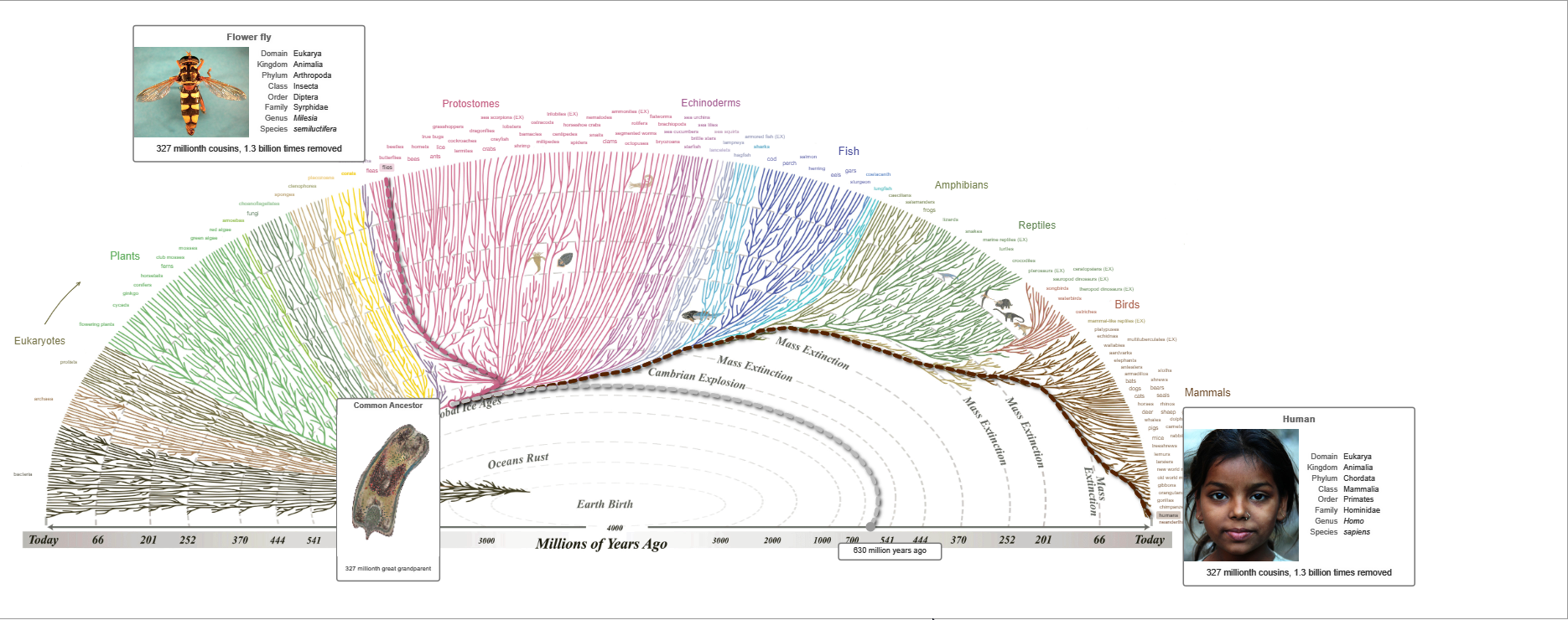 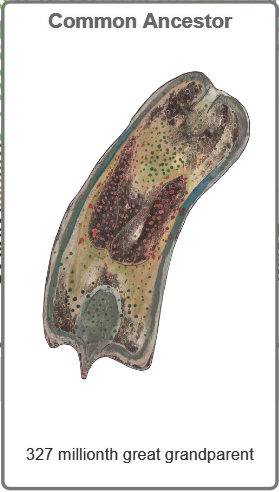 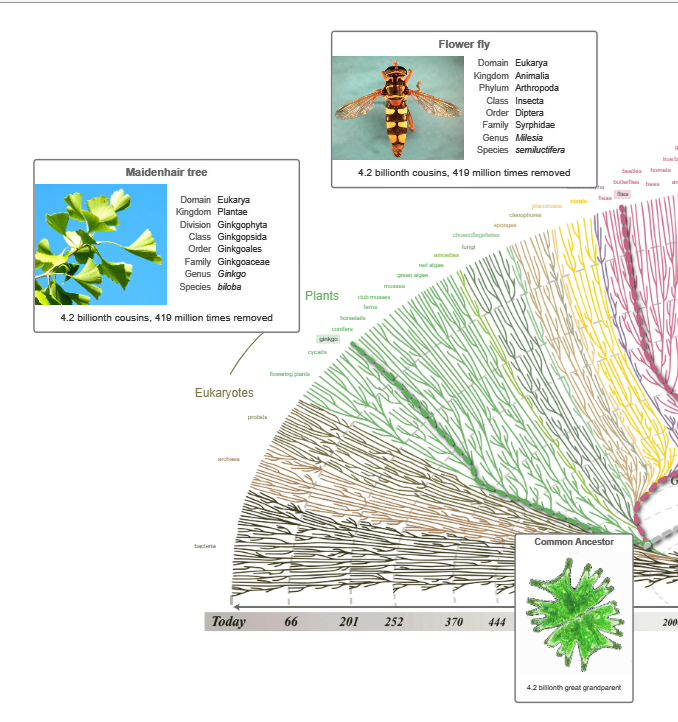 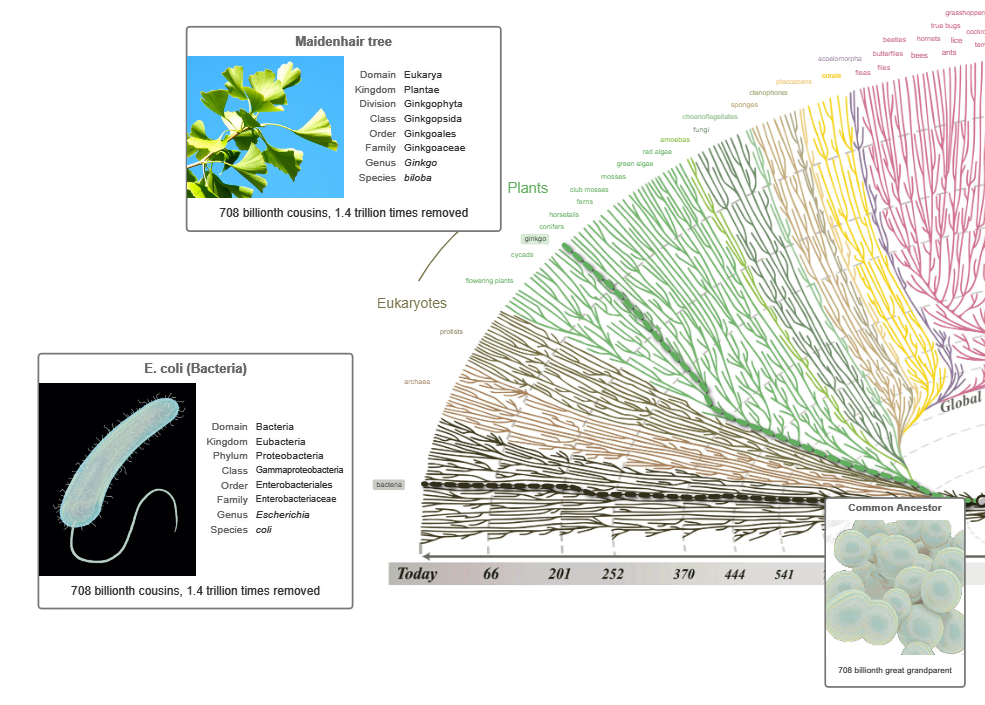 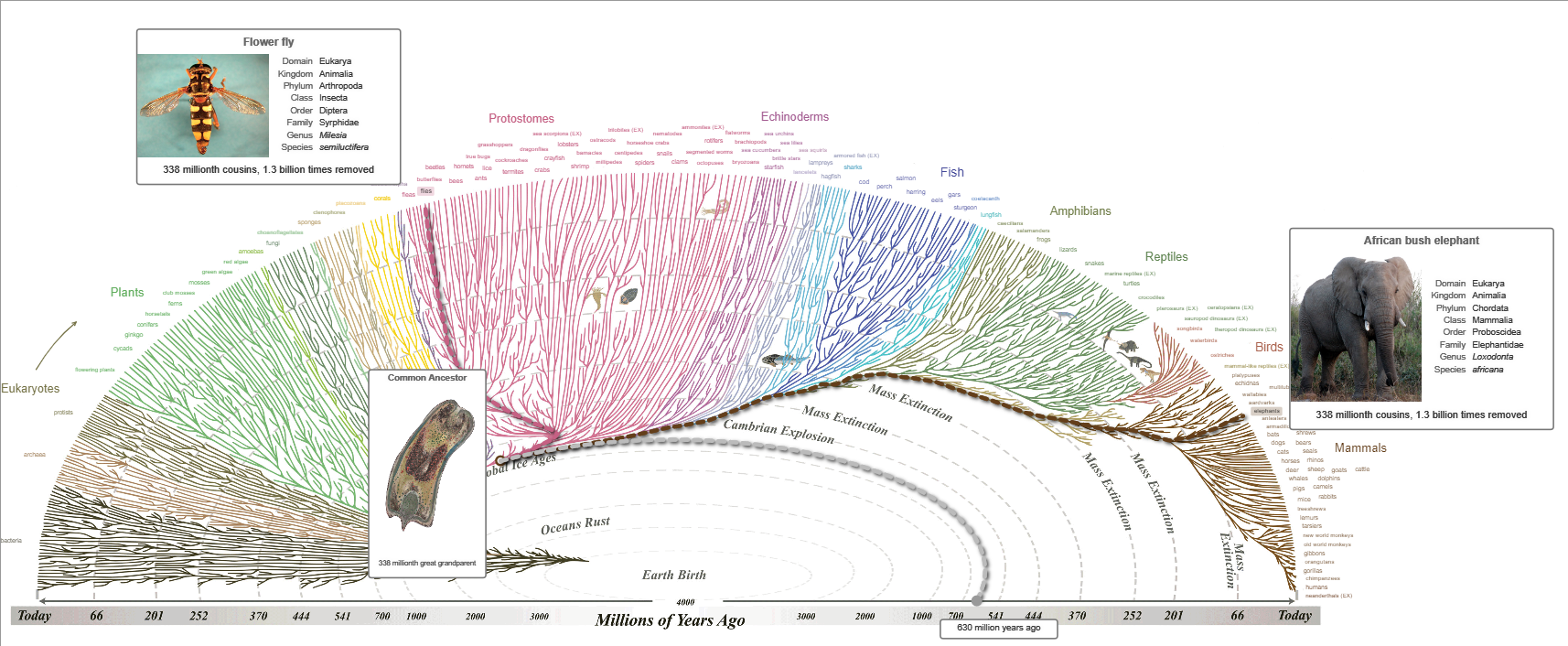 Ортологи – на примере калькуляторов
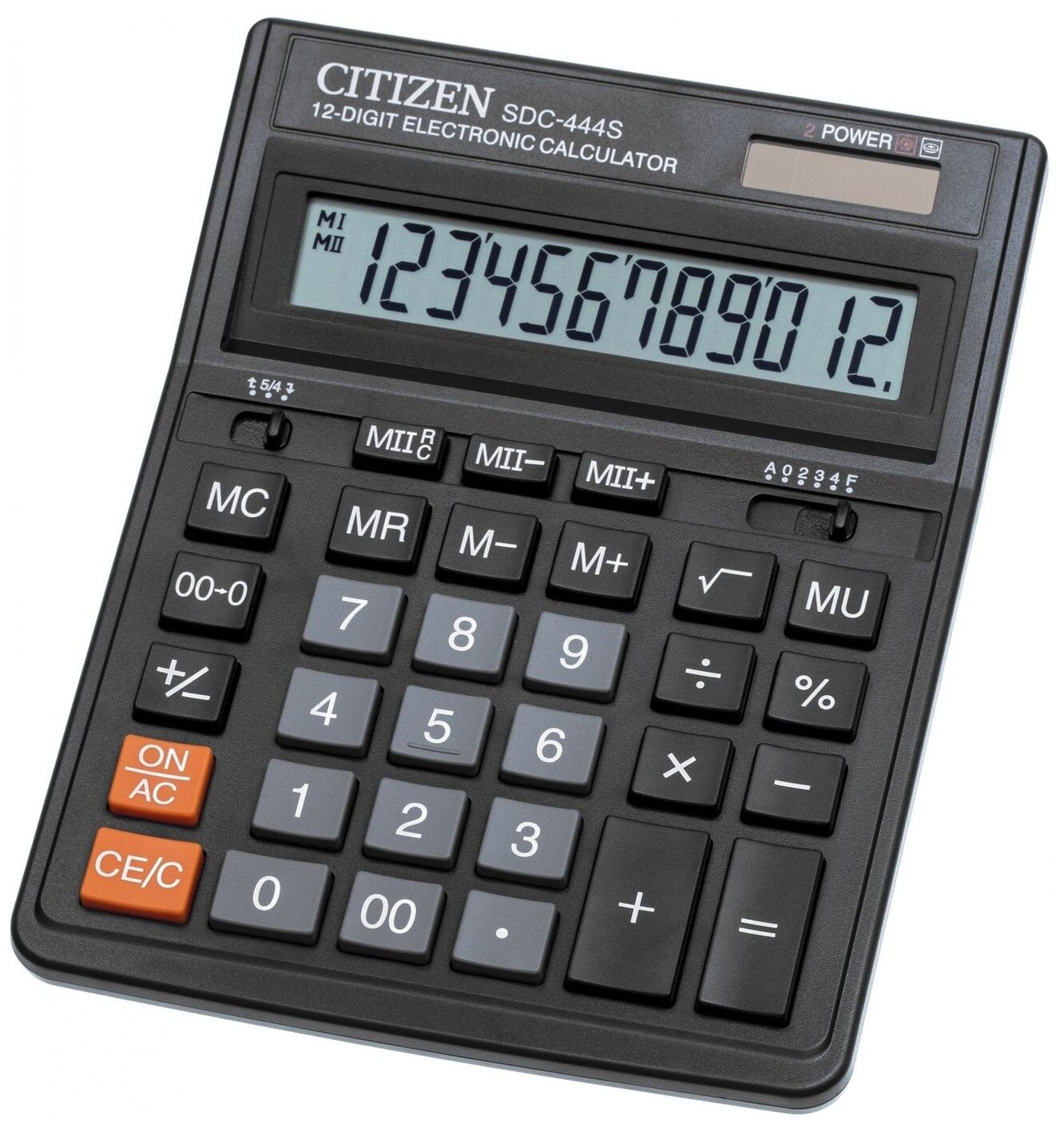 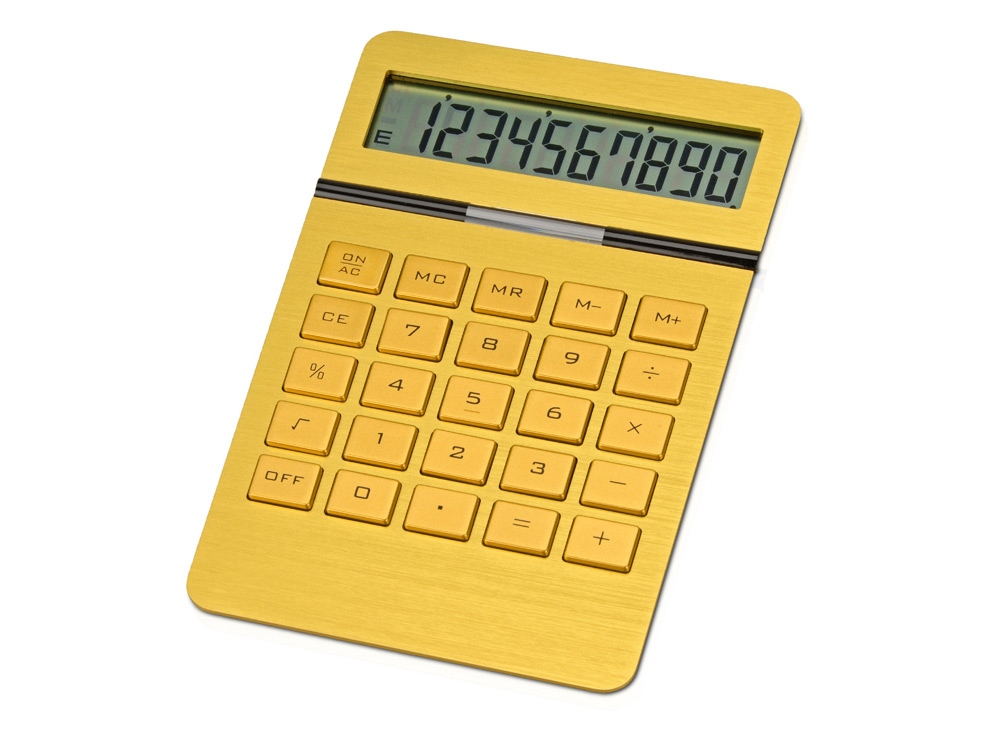 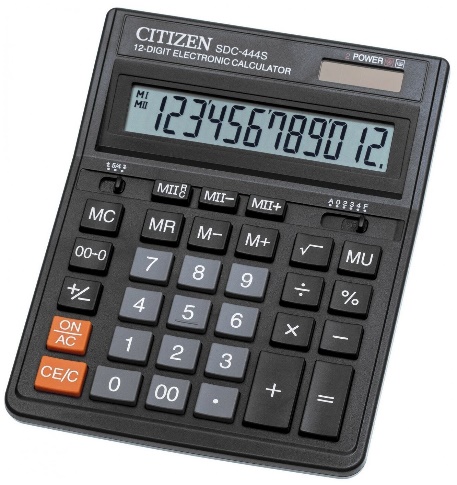 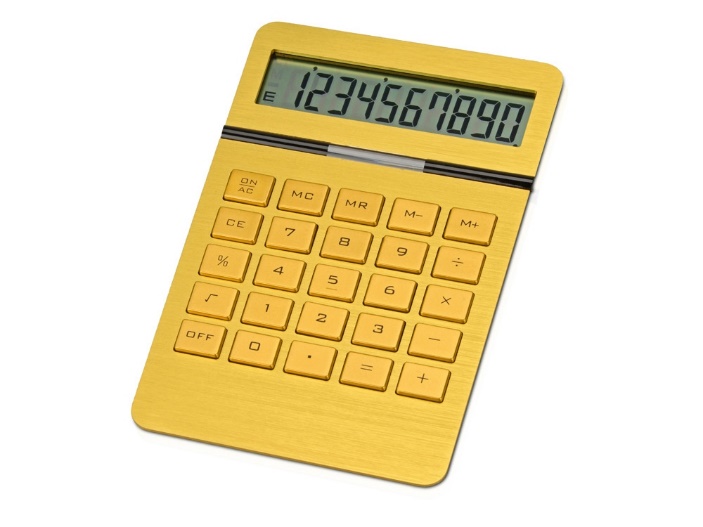 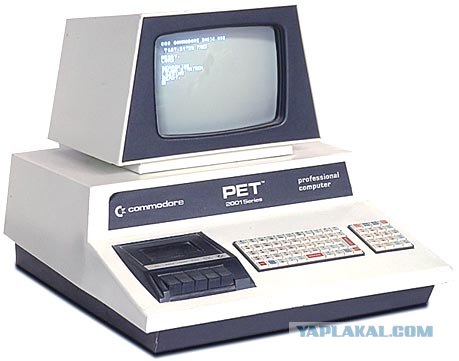 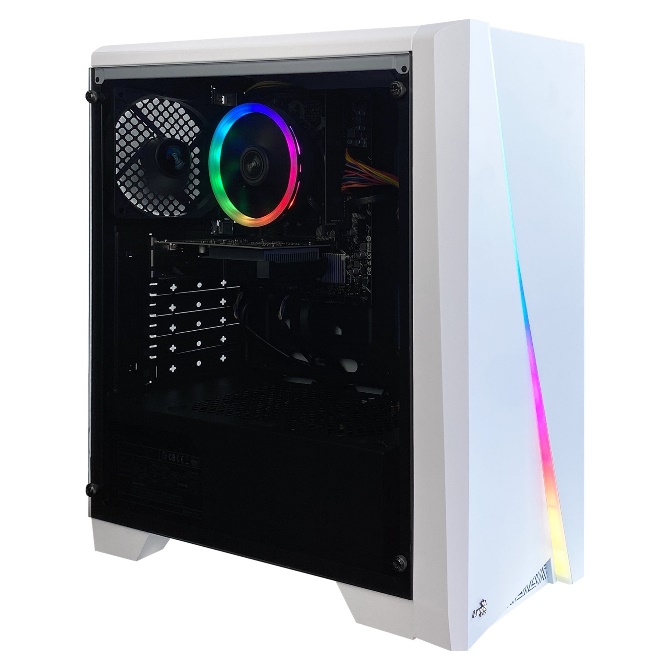 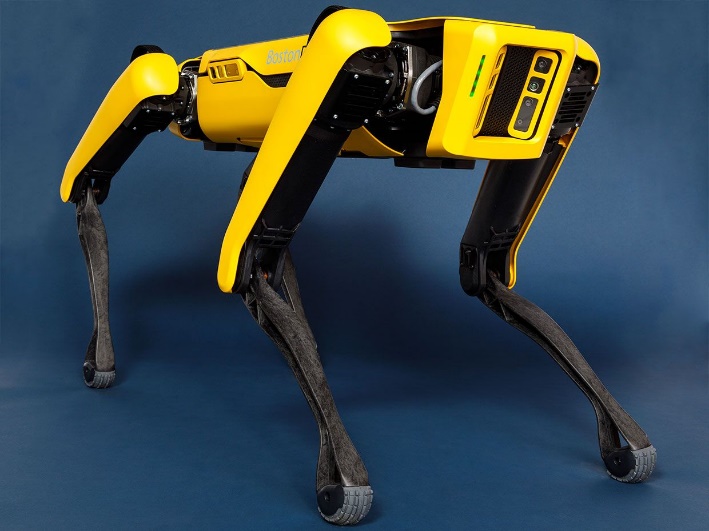 vestigial
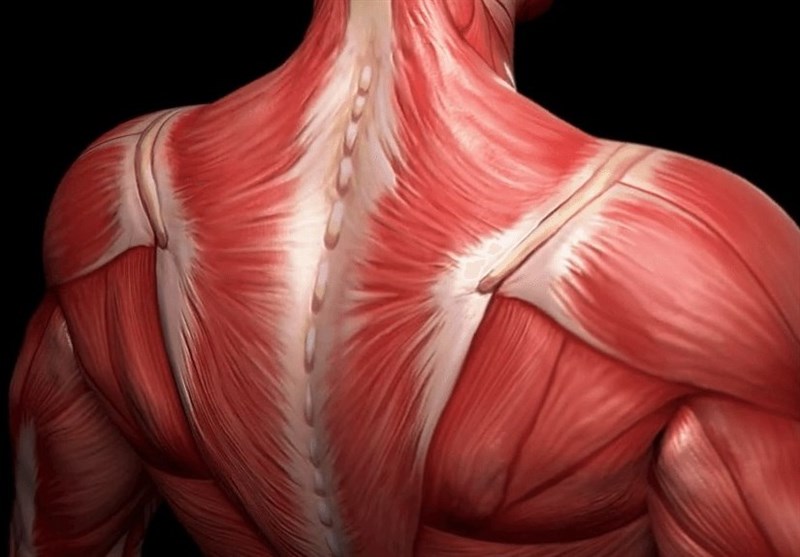 vestigial (vg) encodes a wing/haltere identity selector gene. It functions as a transcriptional activator when bound to the product of sd to direct wing specific gene expression and regulate cell proliferation. It also has a role in muscle specification.
Mammalian vestigial-like 2, a cofactor of TEF-1 and MEF2 transcription factors that promotes skeletal muscle differentiation.
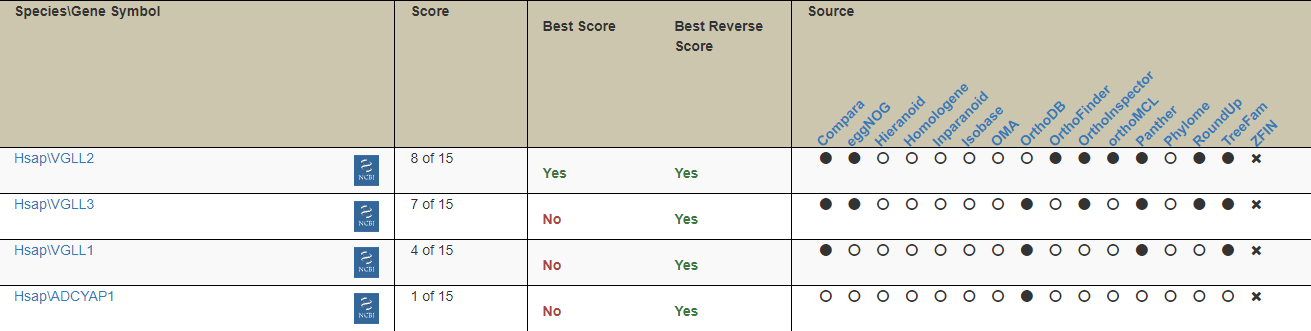 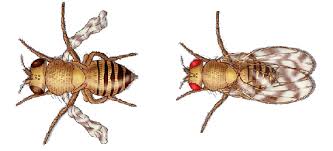 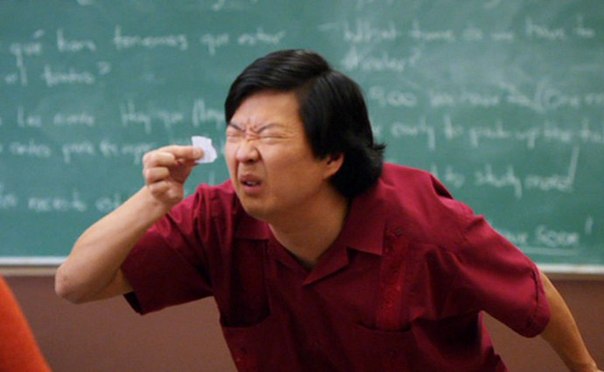 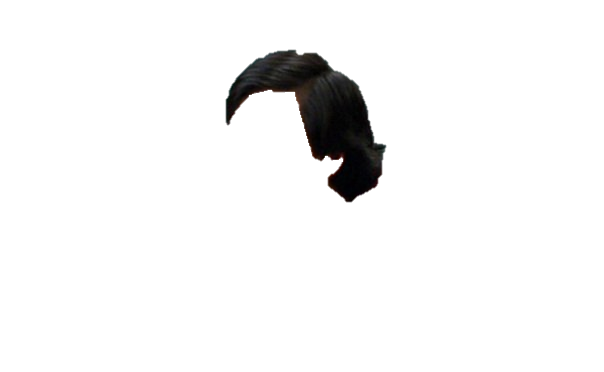 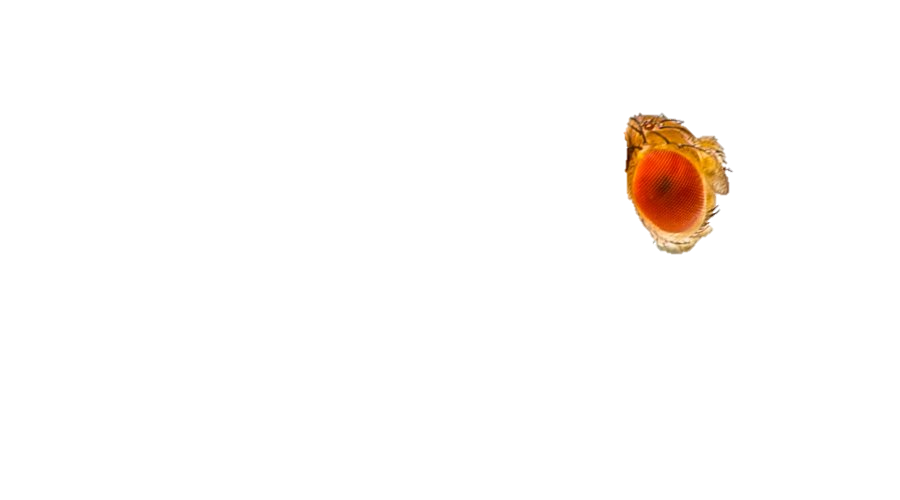 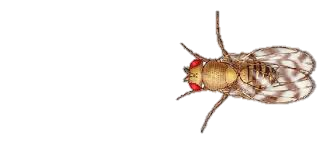 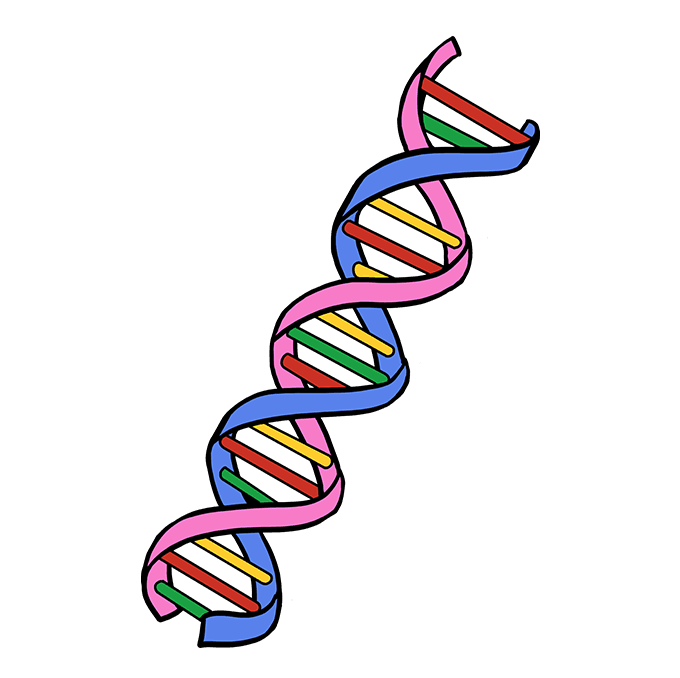 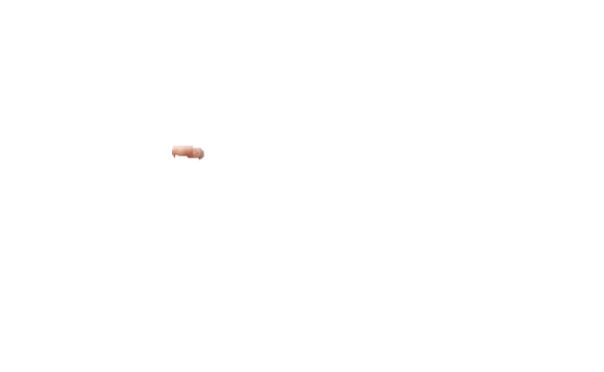 Выделение ДНК
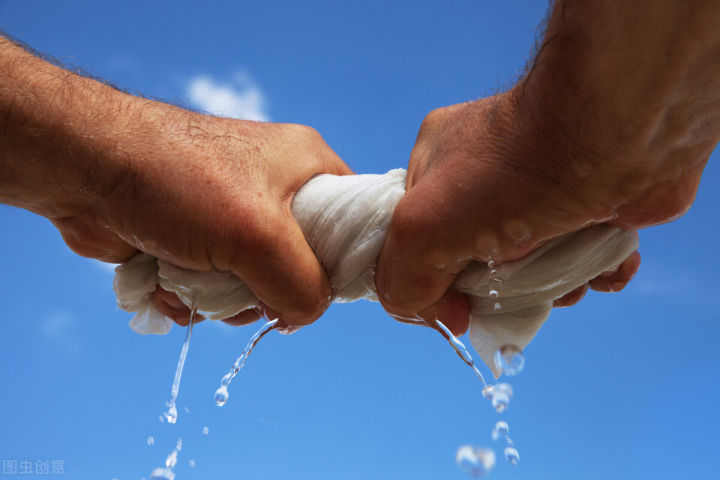 «Химией»
Фильтром
Микрочастицами
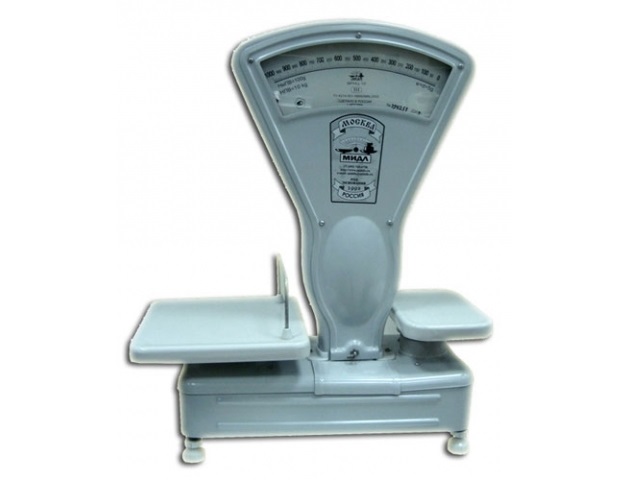 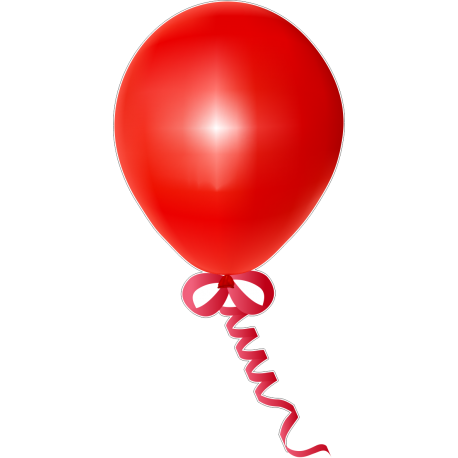 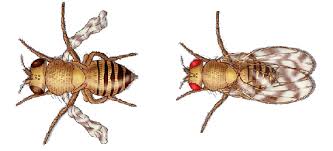 Амплификация (преумножение)
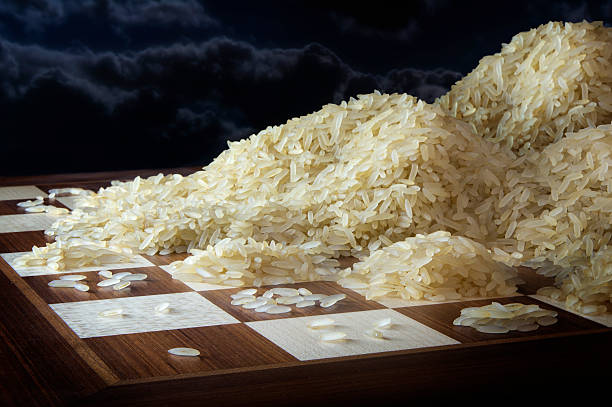 Секвенирование
Секвенирование по Сэнгеру
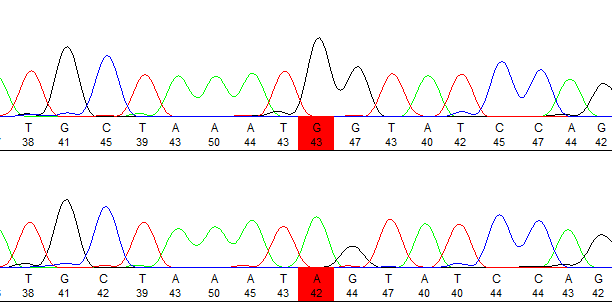 Next-Generation Sequencing
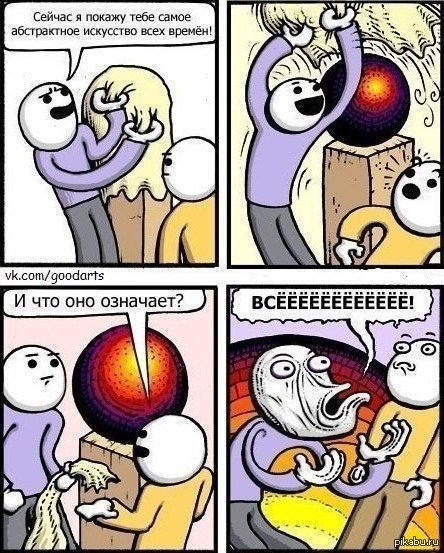 мощное секвенирование
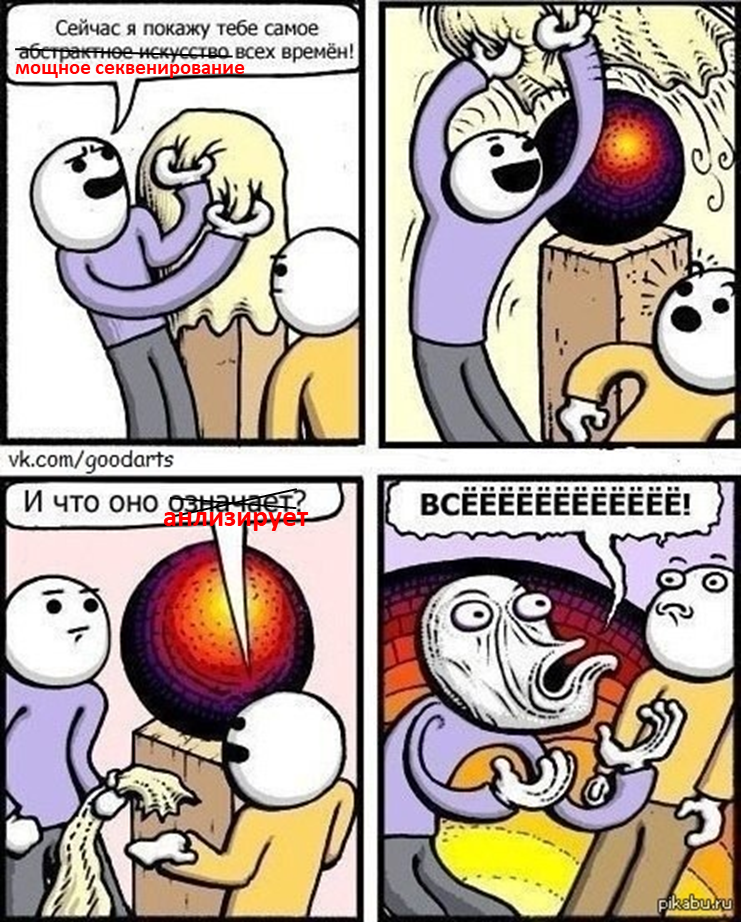 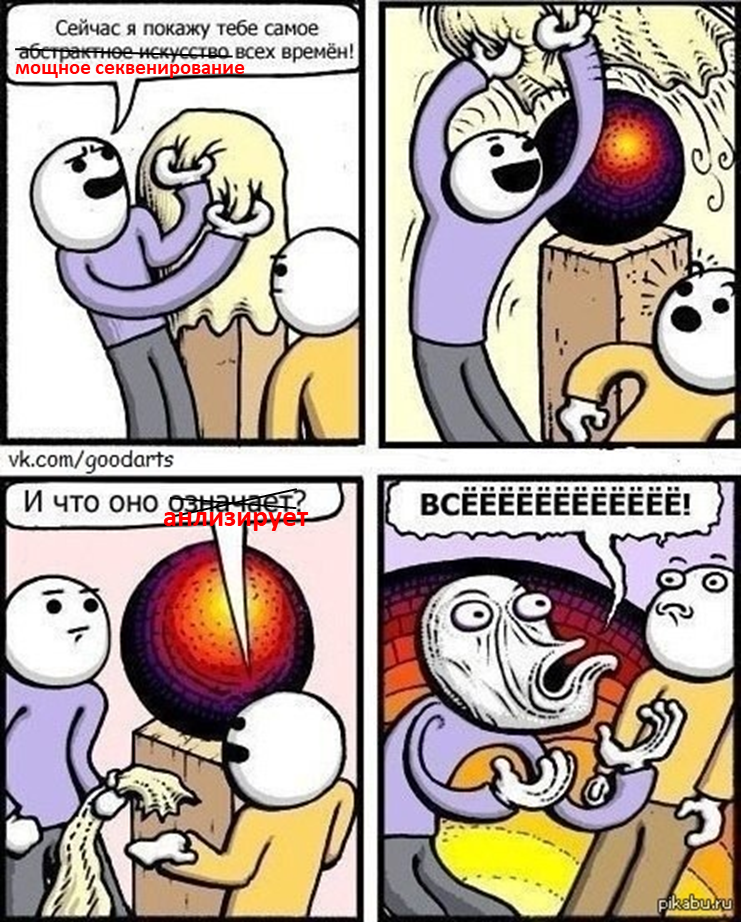 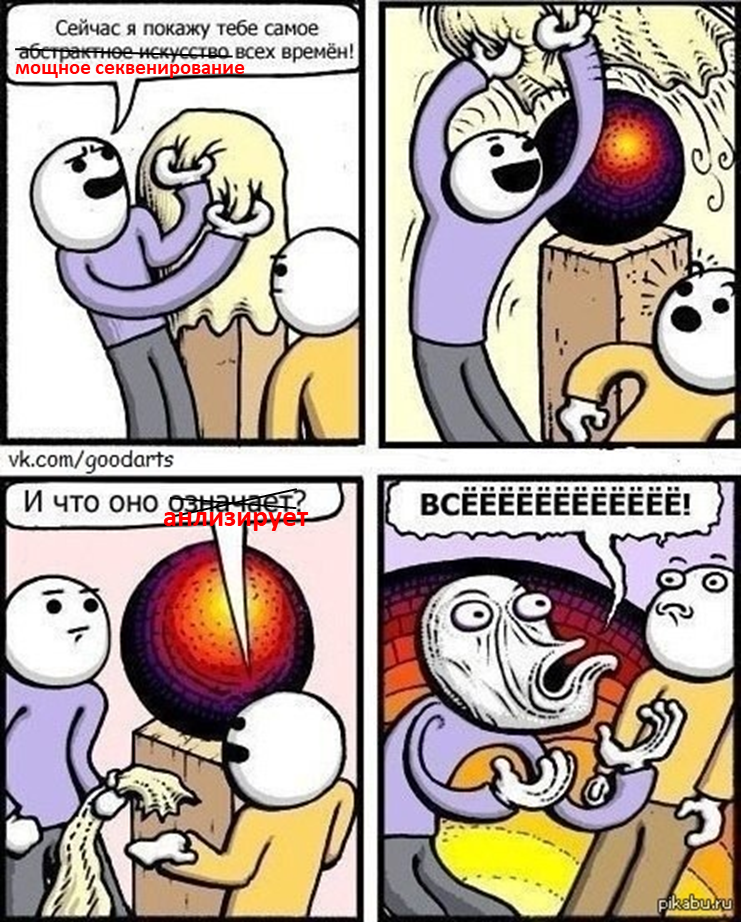 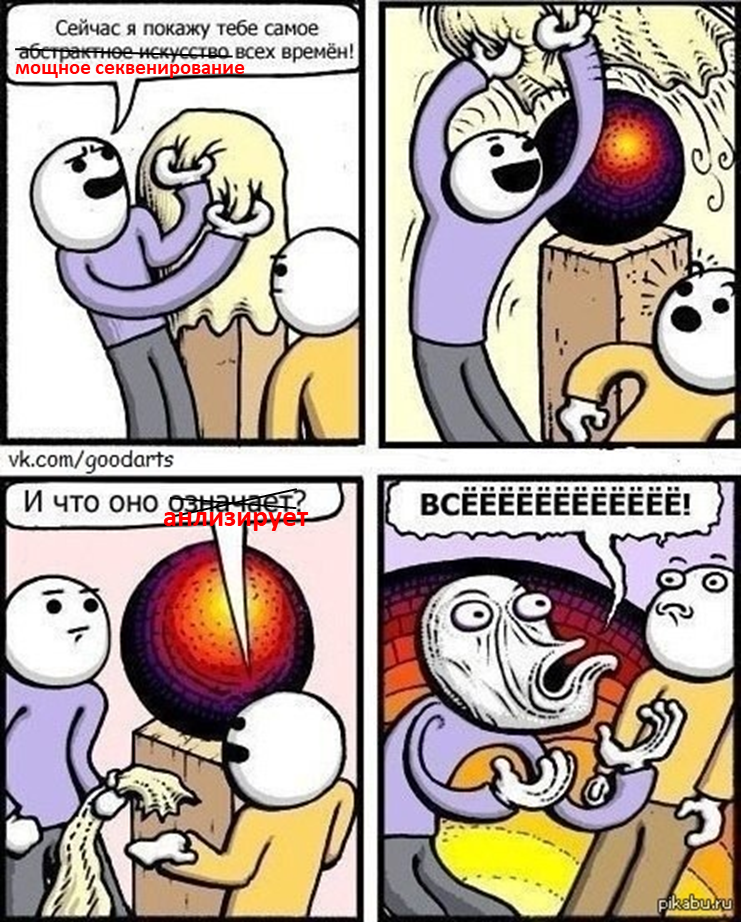 NGS
NGS
анлизирует
Анализ
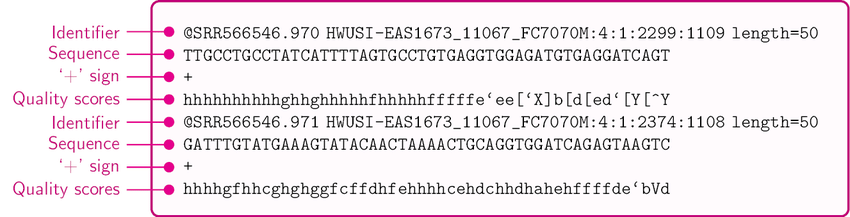 Результат
CTCAAGATACCTTCTACAGATTATTTAAAGCTAGTGCACAACAACAATAAATTGACTAAGTTATGTCATTTTAAGCGGTCAAAATGGGTGATTTTTCGATTTCAAGTACCAGGCGAACAGAAGACACCTTCTAGAGATTCTGTTCAACTGGTAAGCAAAAACAGTAAATTGCCTAAGTTTAACAATTTAAGCGGTCAAAATGGGTGATTTTCCGATTTCAAGTACCAGACAAACAGAAGATACCTTATACAGATTATTTAAACCTGGTACACAAAAACAATAAATTGACTAAGTTATGTCATTTTAAGCGGTCAAAATGGGTGAATTTCCGATTTCAAGTAATAGGCGAACTCAAGATACCTTCTACAGATTATTTAAAGCTAGTGCACAACAACAATAAATTGACTAAGTTATGTCATTTTAAGCGGTCAAAATGGGTGATTTTTCGATTTCAAGTACCAGGCGAACAGAAGACACCTTCTAGAGATTCTGTTCAACTGGTAAGCAAAAACAGTAAATTGCCTAAGTTTAACAATTTAAGCGGTCAAAATGGGTGATTTTCCGATTTCAAGTACCAGACAAACAGAAGATACCTTCTACAGATAATTTAAACCTGGTACACAAAAACAATAAATTGACTAAGTAATGTCATTTTAAGCGGTCAAATTTGTGATTTTTCGATTTCAAGTACCAGGCGAACAGAAGACACCTTCTAGAGATTCTGTTCAACTGGTAAGCAAAAACAGTAAATTGCCTAAGTTTTACATTTTAAGCGGTCAAAATGGGTGATTTTCCAAATTAAAGTACCAGACAAACAGAAAATACCTTCTAGATATTCTGTTCAACTGGTAAGCAAAAACAGTAAATTGCCTGAGTTTTACATTTTAAGCGGTCAAAATGGGTGATTTTCCGATTTCAAGTACCAGACAAACAGAAGATACCTTCTACAGATTATTAAACCTGGTACACAAAAACAATAAATTGACTAAGTTATGTCATTTTAAGCGGTCAAAATGGGTGATTTTCCGATTTCAAGTACCAGGCGAACAGAAGTCACCTTCTAGAGATTCTGTTCAACTGGTAAGCAAAAACAGTAAATTGCCTAAGTTTAACATTTTAATCGGTCAAAATGGGTGATTTTCCGATTTCAAGTACCAGACAAACAGAAGATACCTTCTACAGATTATTTAAACCTGGTACACAAAAACAATAAATTGACTAAGTTATGTCATTTTAAGCGGTCAAAATGGGTGAATTTCCGATTTCAAGTAATAGGCGAACTCAAGATACCTTCTACAGATTATTTAAAGCTAGTGCACAACAACAATAAATTGACTAAGTTATGTCATTTTAAGCGGTCAAAATGGGTGATTTTTCGATTTCAAGTACCAGGCGAACAGAAGACACCTTCTAGAGATTCTGTTCAACTGGTAAGCAAAAACAGTAAATTGCCTAAGTTTAACAATTTAAGCGGTCAAAATGGGTGATTTTCCGATTTCAAGAACCAGACAAACAGAAGATACCTTCTACAGATTATTTAAACCTGGTACACAAAAACAATAAATTGACTAAGTTATGTCATTTTAAGCGGTCAAAATGGGTGATTTTCCGATTTCAAGTACCAGGCGAACAGAAGACACCTTCTAGAGATTCTGTTCAACTGGTAAGCAAAAACAGTAAATTGCCTAAGTTTTACATTATAAGCGGTCAAAATGGGTGATTTTCCGATTTCAAGTACCAGACAAACAGAAGATACCTTCTACAGATTACTTAAACCTGGCACACAAAAACAATAAATTGACTAAGTTATGTCATTTTAAGCGGTCAAAATTGGTGATTTTTCGATTTCAAGTACCAGGCGAACAGAAGACACCTTCTAGAGATTCTGTTCAACTGGTAAGCAAAAACAGTAAATTGCCTAAGTTTTACATTTTAAGCGGTCAAAATGGGTGATTTTCCGATTTCAAGTACCAGACAAACAGAAGATACCTTCTACAGATTATTTAAACCTGGTACACAAAAACAATAAATTGACTAAGTTATGTCATTTTAAGCGGTCAAAATGGGTGATTTTTCGATTTCAAGTACCAGGCGAACAGAAGACACCTTCTAGAGATTCTGTTCAACTGGTAAACAAAAACAGTAAATTGCCTAAGTTTTACATTATAAGCGGTCAAAATTGGTGATTTTCCGATTTCAAGTACCAGACACACAGAAGATACCTTCTACAGATTATTTAAACCTGGTACACAAAAACAATAAATTGACTAAGTTATGTCATTTTAAGCGGTCAAATGGGTGATTTTTCGATTTCAAGTACCAGACAAACAGAAGATACCTTCTAGAGATTCTGTTCAACTGGTACAGCAAAAACAGTAAATTGCCTAAGTTTTACATTTTAAGCGGTCAAAATGGGTGATTTTCCGATTTCAAGTACCAGACAAACAGAAGATACCTTCTACAGATTATTTAAACCTGGTACACAAAAACAATAAATTGACTAAGTTATGTCATTTTAAGCGGTCAAAATGGGTGAATTTTCGATTTCAAGTACCAGGCGAACAGAAGACACCTTCTAGAGATTCTGTTCAACTGGTAAGCTAAAACAGTAAATTGCCTAAGTTTTACATTATAAGCGGTCAAAATGGGTGATTTTCCGATTTCAAGTACCAGACAAACAGAAGATACCTTCTACAGATTATTTAAACCTGGCACACAAAAACAATAAATTGACTAAGTTATGTCATTTTAAGCGGTCAAAATTGGTGATTTTTCGATTTCAAGTACCAGGCGAACAGAAGACACCTTCTAGAGATTCTGTTCACCTGGTAAGCAAAAACAGTAAATTGCCTAAGTTTTACATTTTAAGCGGTCAAAATGGGTGATTTTCCGATTTCAAGTACCAGACAAACAGAAGATACCTTCTACAGATTATTTAAACCTGGCACACAAAAACAATAAATTGACTAAGTTATGTCATTTTAAGCGGTCAAAATGGGTGATTTTTCGATTTCAAGTACCAGGCGAACAGAAGACACCTTCTAGAGATTCTGTTCAACTGGTAAGCTAAAACAGTAAATTGCCTAAGTTTTACATTATAAGCGGTCAAAATGGGTCATTTTCCGATTTCAAGTACCAGACAAACAGAAGATACCTTCTACAGATTACTTAAACCTGGCACACAAAAACAATAAATTGACTAAGTTATGTCATTTTAAGCGGTCAAAATTGGTGATTTTTCGATTTCAAGTACCAGGCGAACAGAAGACACCTTCTAGAGATTCTGTTCAACTGGTAAGCAAAAACAGTAAATTGCCTAAGTTTTACATTTTAAGCGGTCAAAATGGGTGATTTTCCGATTTCAAGTACCAGACAAACGGAAGATACCTTCTACAGATTATTTAAACCTGGTACACAAAAACAATAAATTGACTAAGTTATGTCATTTTAAGCGGTCAAAATGGGTGATTTTTCGATTTCAAGTACCAGGCGAACAGAAGACACCTTCTAGAGATTCTGTTCAACTGGTTAACAAAAACAGTAAATTGCCTAAGTTTTACATTATAAGCGGGCAAAATTGGTGATTTTCCGATTTCAAGTACCAGACACACAGAAGATACCTTCTACAGATTATTTAAGCCTGGTACACAAAAACAATAAATTGACTAAGTTGTGTCATTTTAAGCGGTCAAAATGGGTGATTTTTCGATTTCAAGTACCAGGCGAACAGAAGACACCCTCCGCATATTAAGGTTACCTGGTACCCAAAAATAATTTGAATGGGGGATTTTCATGTCATGATATGTCATTTTAACGGGTCAAAATGGGTGATTTTCCGATTTCAAGTACCAGATAAACAGGAGATACCTACTAAAGATTATTTAAACCTGGTACACAAAAACAATAAATTGAATAAGTTATGAAATTTTAAGTGGTCTTAATGGGCAATTTTCCGATTTCAAATACCAAACGAACTGAATACACCTTCCGCAGATTAAGTTCACCTGGTACCCAAAATAATTTGACCAAGTTATGAAATTCTACGCGGTCAAAATGGGTGAATTTCCGATTTCAAGTAATAGACGAACTGAAGATACCTACTAAGGATTATTTAAACCTGGTACACAAAAACAATAAATTGACTAAGTTATGTCATTTTAAGCGGTCAAAATGGGTGAATTCCCGATTTCAAGTACCAGATAAACAGAAGATAACTACTAAAGATTATTTAAACCTGGTACACACAAACAATAAATTGCCTAAGTTATGTCATTTTAAGCGGTCAAAATGGGTGATTTTCCGCTTTCAAGTACCAGGCGAACAGAAGATACCTTCTAGAG
Наблюдаемые эффекты
Видишь эффект? Слышишь эффект? Детектируешь эффект супер сложным методом?Нет?А он есть
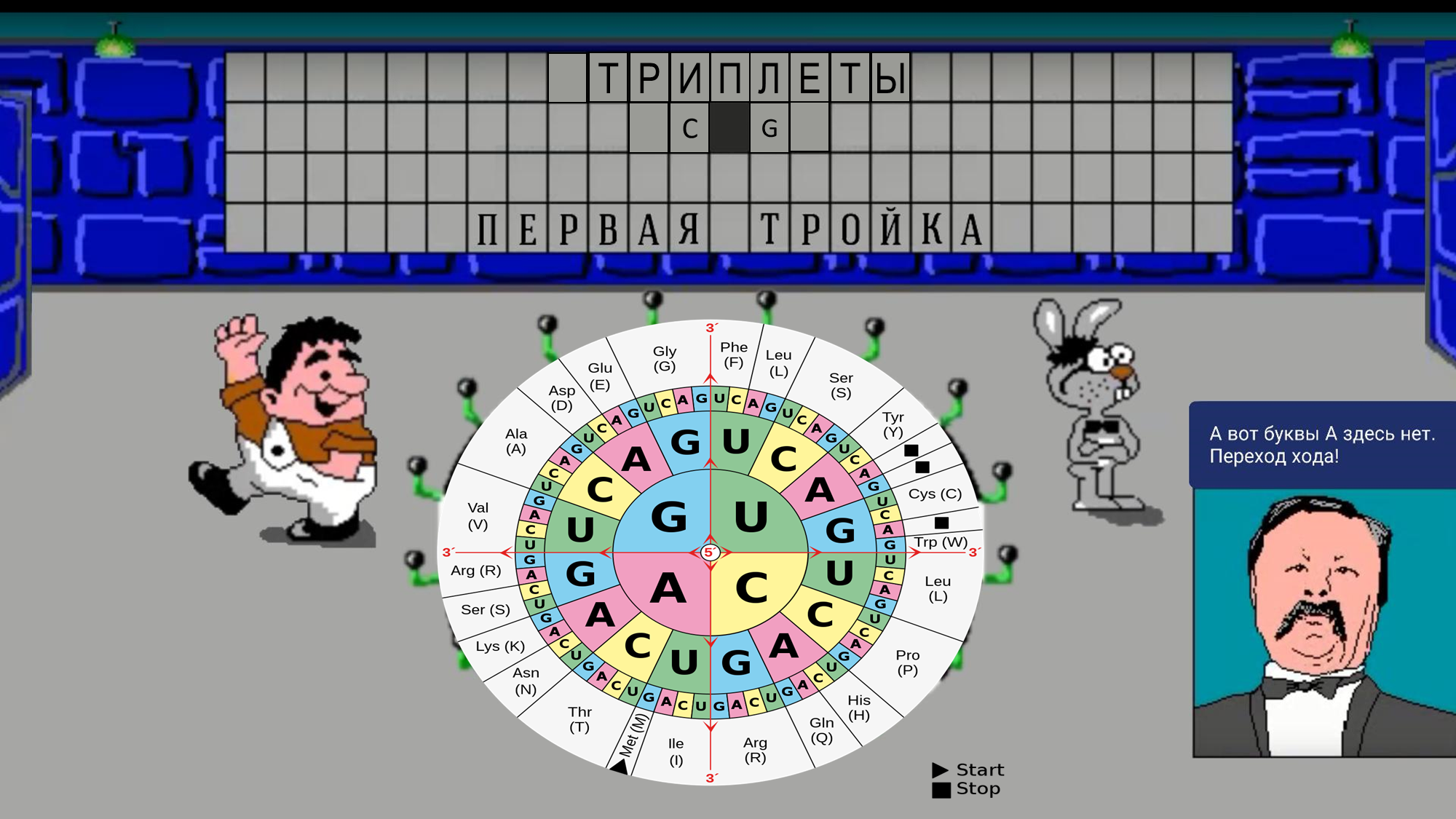 Эффект есть, но эффекта нет
«Все сломалось»
В фильме участвовали:

Сдвиг рамки считывания
Возникновение стоп-кодона
Потеря/вставка участка
И другие…
Не всё сломалось
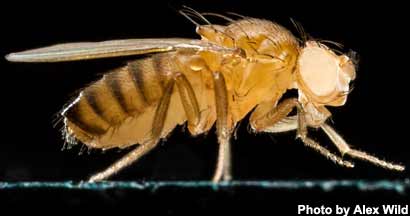 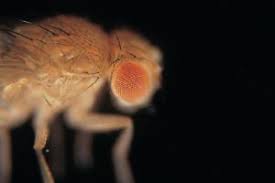 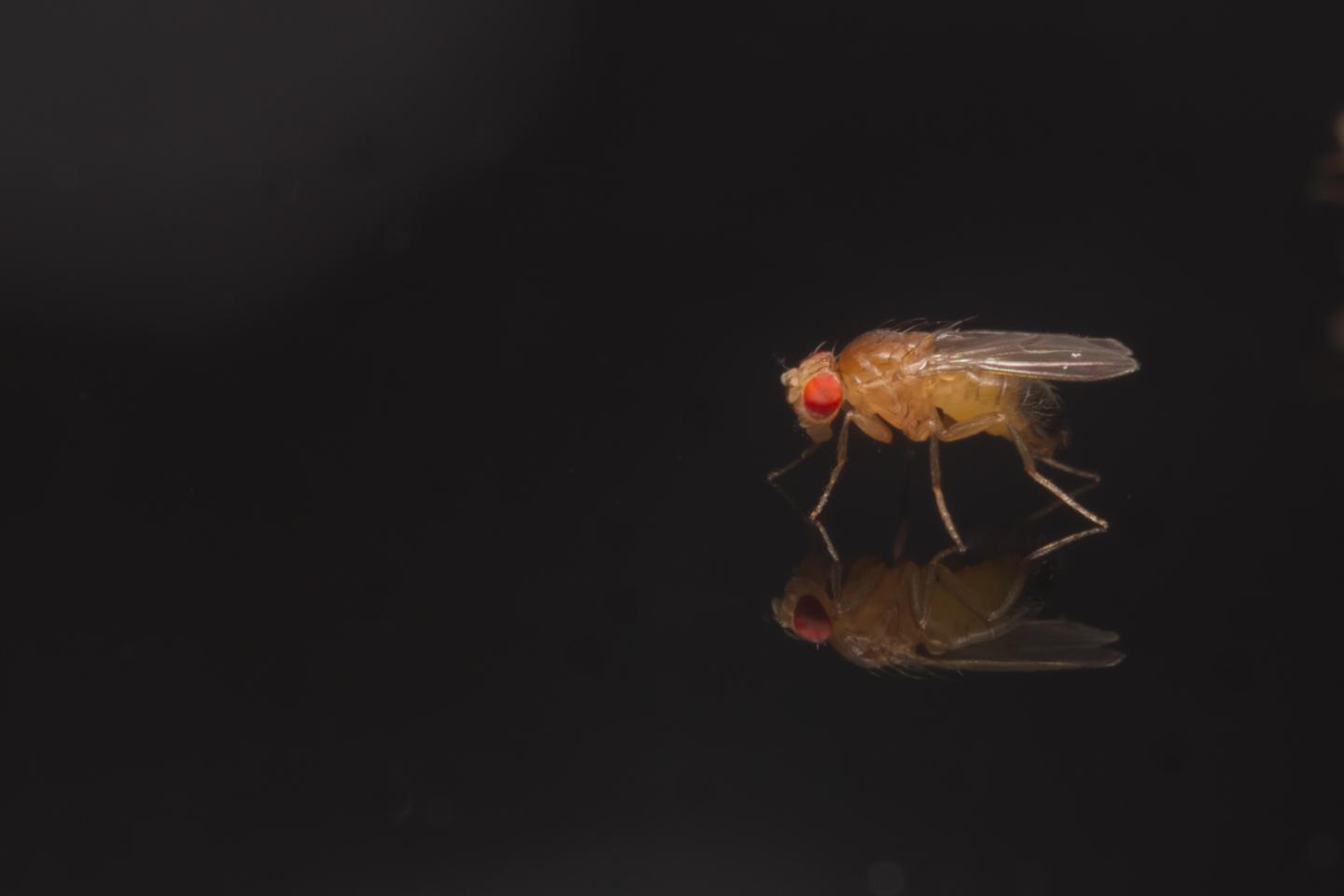 Сломалось, но не то
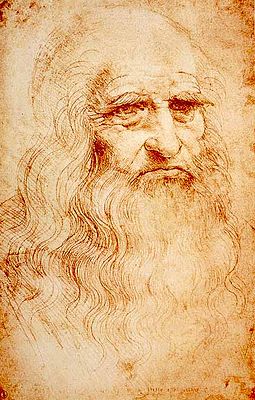 ?
=
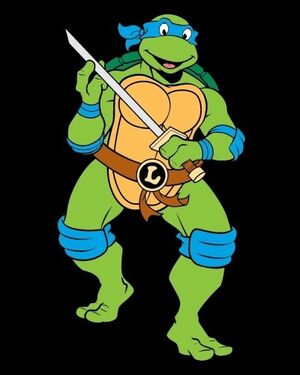 Починилось???
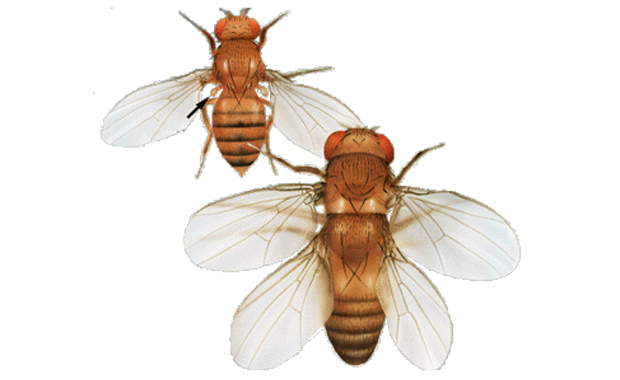 Что -то еще влияет?
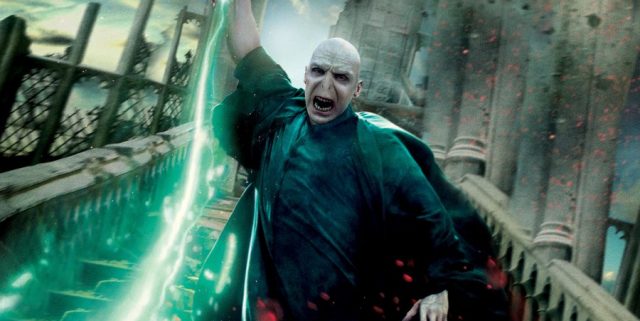 Экспрессия, фолдинг, сплайсинг!
Заключение
Спасибо за внимание!
Если у вас возник вопрос после лекции, пишите на почту или в телеграм: 
artemrusakovich@yandex.ru
@a_rusakovich